EC Forward Angle
Zhiwen Zhao
UVa
SoLID Collaboration Meeting
2011/6/2
1
EC forward angle
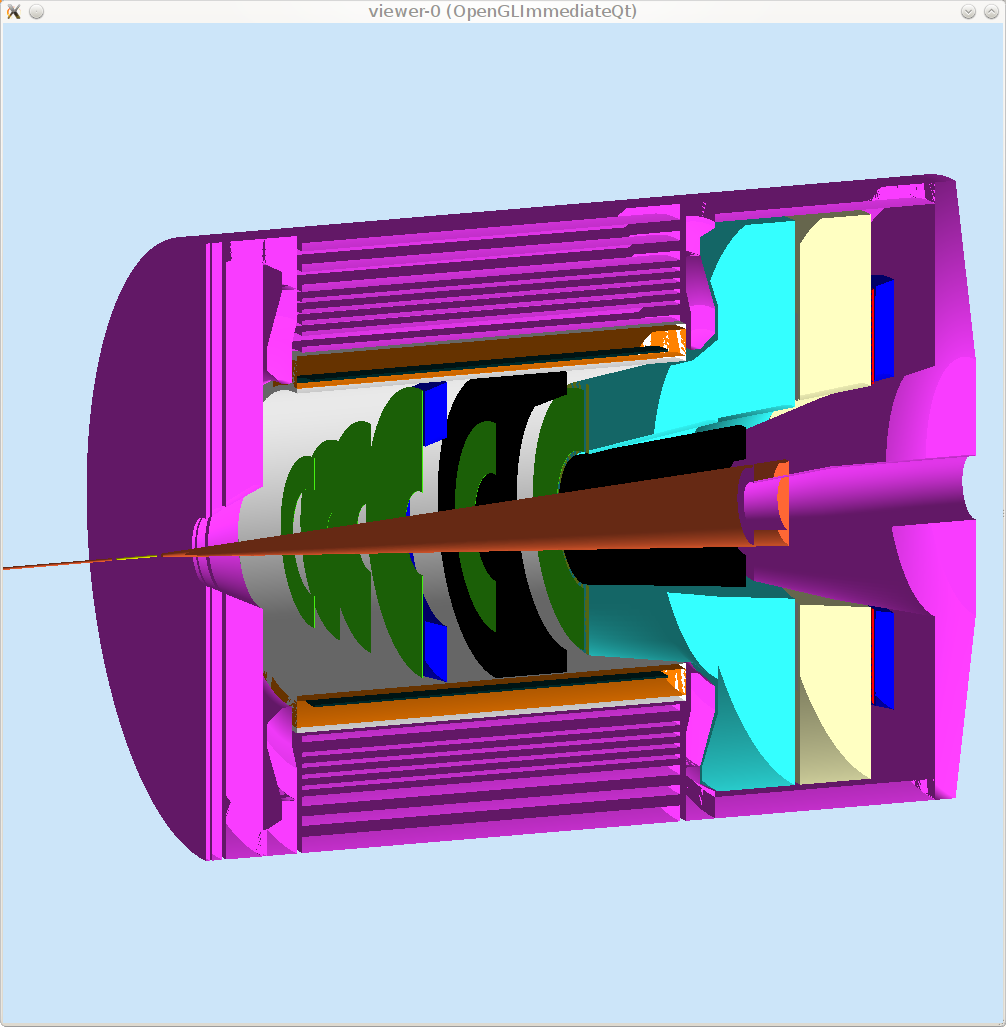 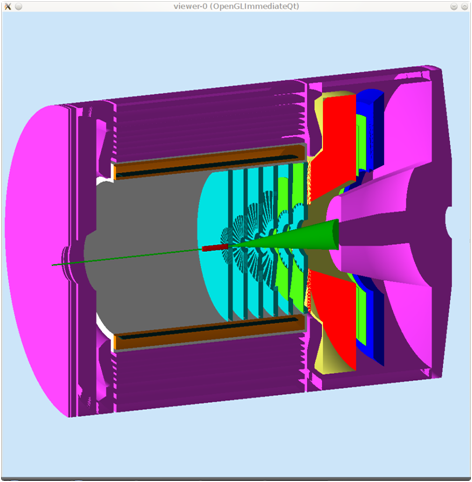 2
Requirement
PVDIS  rate 2k GeV/cm2/s, 60 krad/year
SIDIS    rate 0.5k GeV/cm2/s, 15krad/year
Resolution


SIDIS Pion rejection 200:1 at E > 3.5 GeV, 
                              100:1 at E > 1.0 GeV
Fast time response, provide a trigger
Good position resolution for tracking
3
The Menu
Lead glass
Shashlyk
SciFi
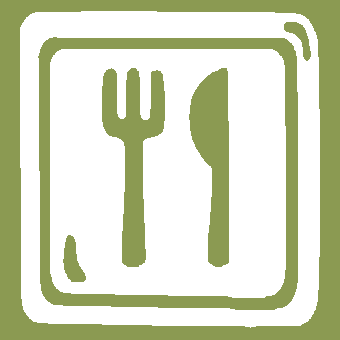 4
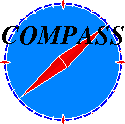 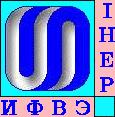 Radiation hard Shashlik calorimeter for COMPASS experiment
Vladimir Polyakov
 Institute for High Energy Physics, Protvino
Ready to Order
NA62, 21 October 2010
V.Polyakov, Shashlik calorimeter
5
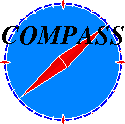 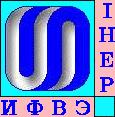 The COMPASS experimentCommon Muon Proton Apparatus for Structure and Spectroscopy
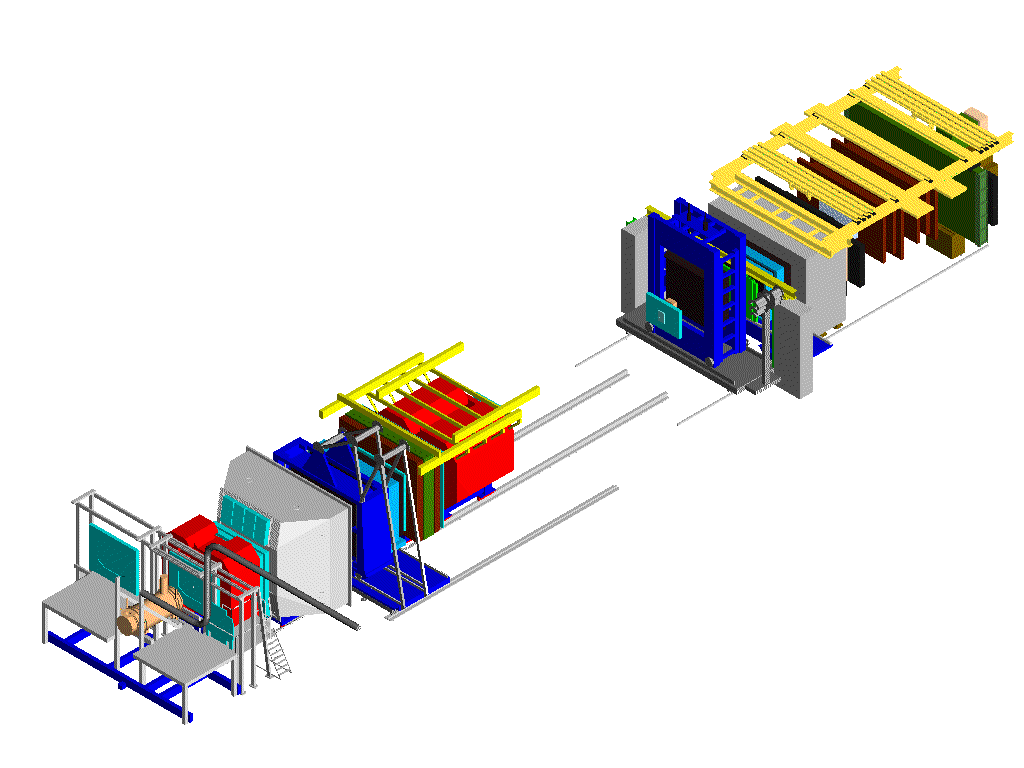 Muon beam:
   data taking  2002-2007
   Intensity  2x108 spill-1
Hadron beam:
   data taking  2008-2009
   Intensity  5x107 spill-1
2nd spectrometer
SM2 magnet
Second electromagnetic calorimeter
(GAMS-4000 detector, since 1980 at CERN, NA12 and WA102)

 dimension: 2.6 x 2.0 m2,; 3000 channels;
 Spiral Shashlik and lead glass blocks, 38x38 mm2;
1st spectrometer
ECAL2
50 m
SM1 magnet
First electromagnetic calorimeter
 dimension: 4.0 x 2.9 m2,; 1500 channels, 
 three types of lead glass blocks 38x38 mm2, 75x75  mm2, 142x142 mm2;
 central hole 1.1x0.6 m2;
 angular acceptance 180x130 mrad
ECAL1
NA62, 21 October 2010
V.Polyakov, Shashlik calorimeter
6
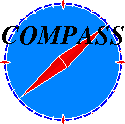 Spiral Shashlik module
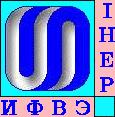 Dimensions			38.2x38.2 mm2
Radiation length		17.5mm
Moliere radius 			36mm
Radiation thickness 		22.5 X0
Scintillator thickness		1.5mm
Lead thickness			0.8mm
Radiation hardness 		0.5 Mrad
Energy resolution		6.5%/√E     1%
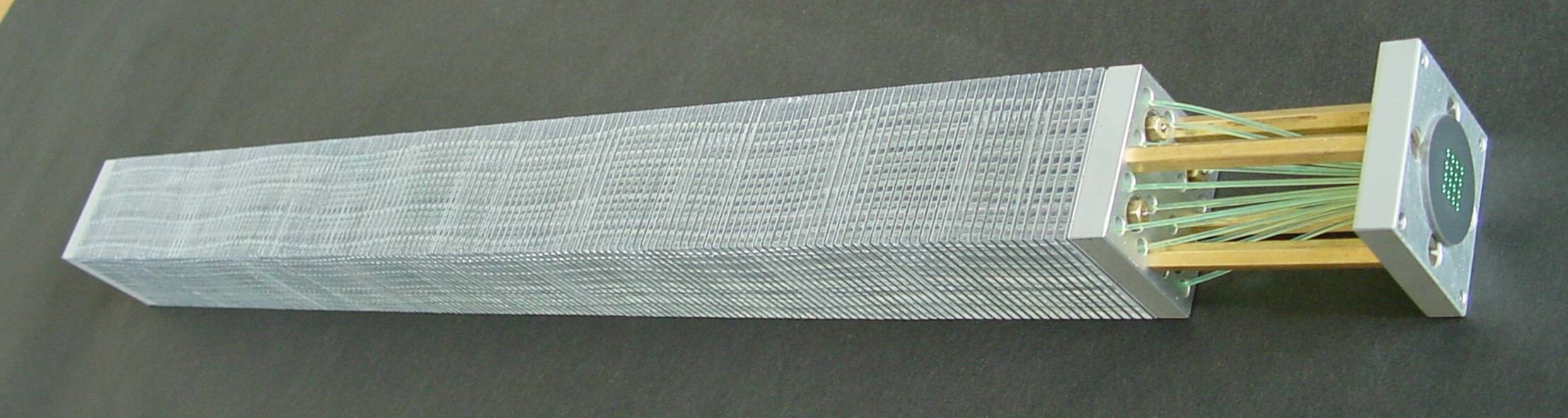 NA62, 21 October 2010
V.Polyakov, Shashlik calorimeter
7
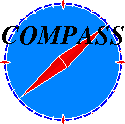 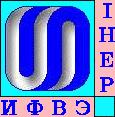 Spiral Shashlik module
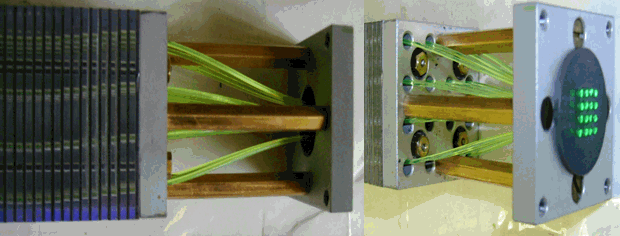 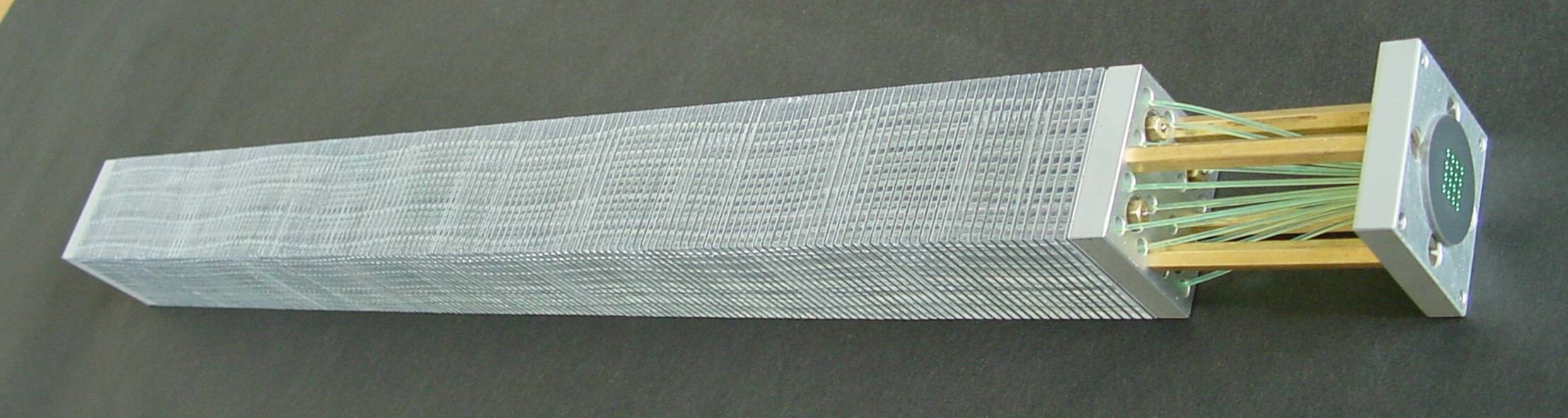 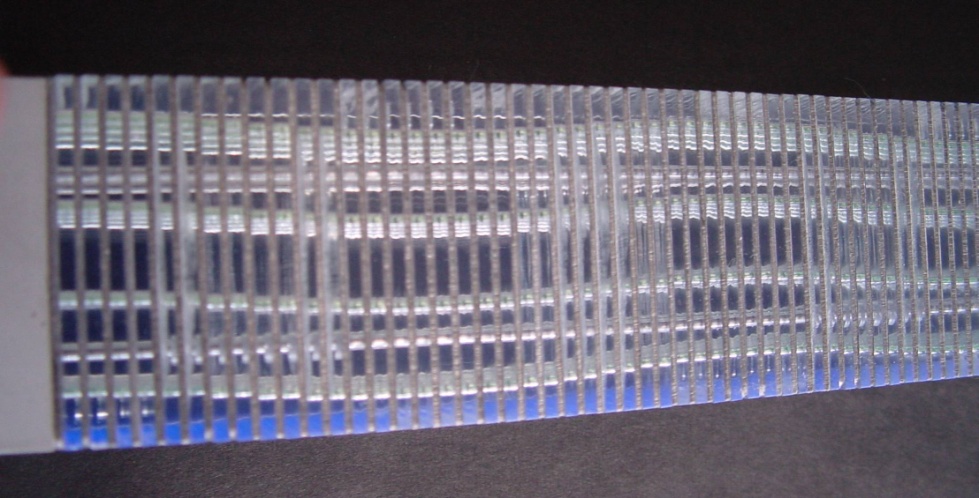 NA62, 21 October 2010
V.Polyakov, Shashlik calorimeter
8
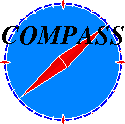 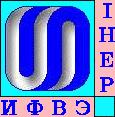 Spiral Shashlik
Sampling – 0.8 mm lead and 1.5 mm scintillator; 4x4 fibers, 4 steel rods; 155 layers 
4 types of scintillators and 2 types of lead plates
2mm
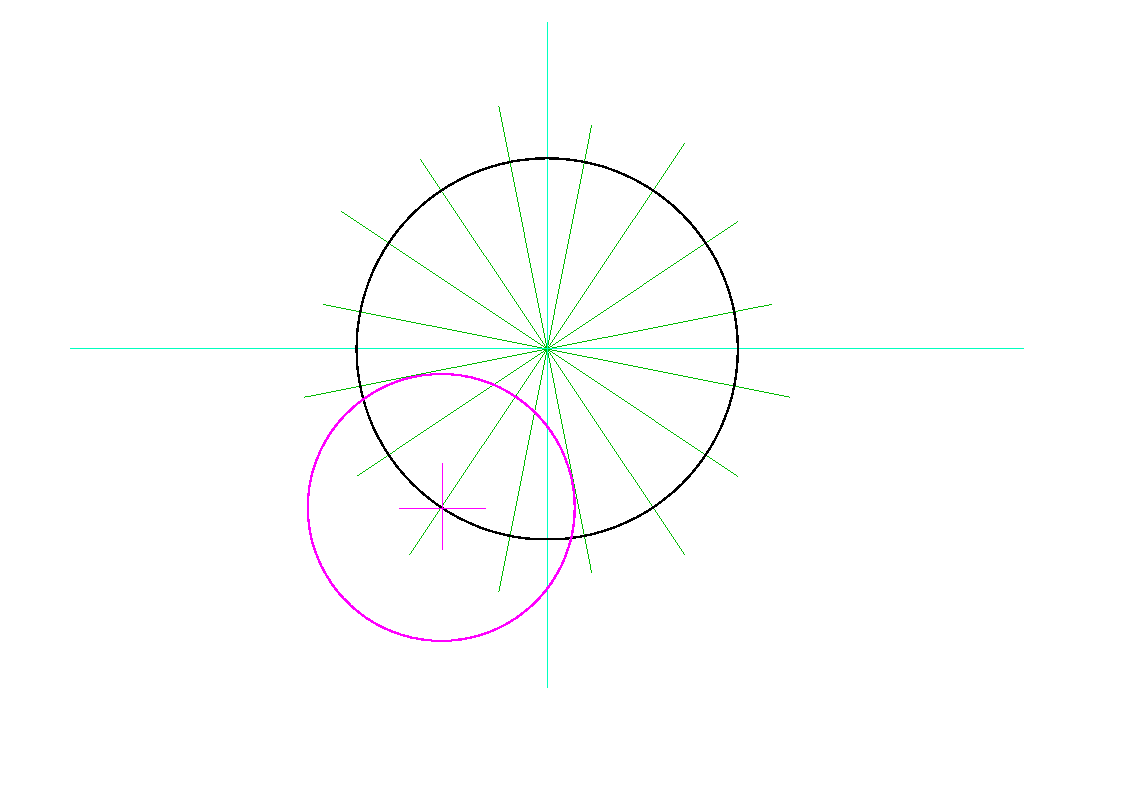 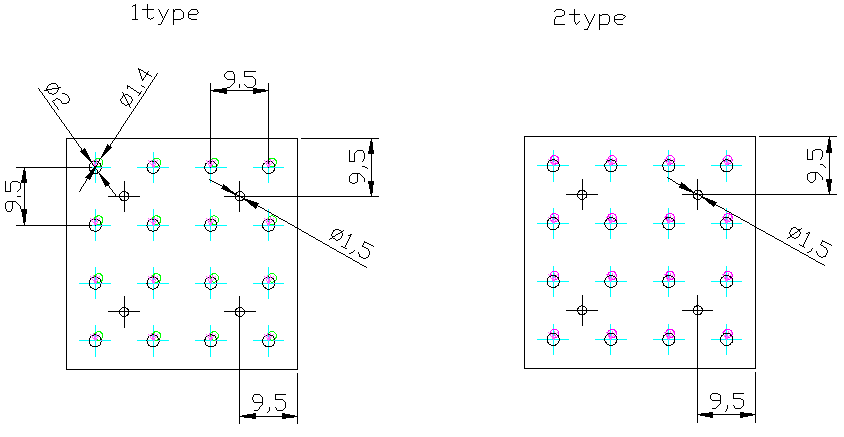 22.50
1.4mm
1mm
Calo meeting, 26 October 2010
V.Polyakov, Shashlik beam tests
9
Energy resolution (T9 and H4 beam tests)
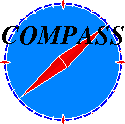 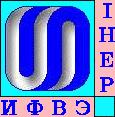 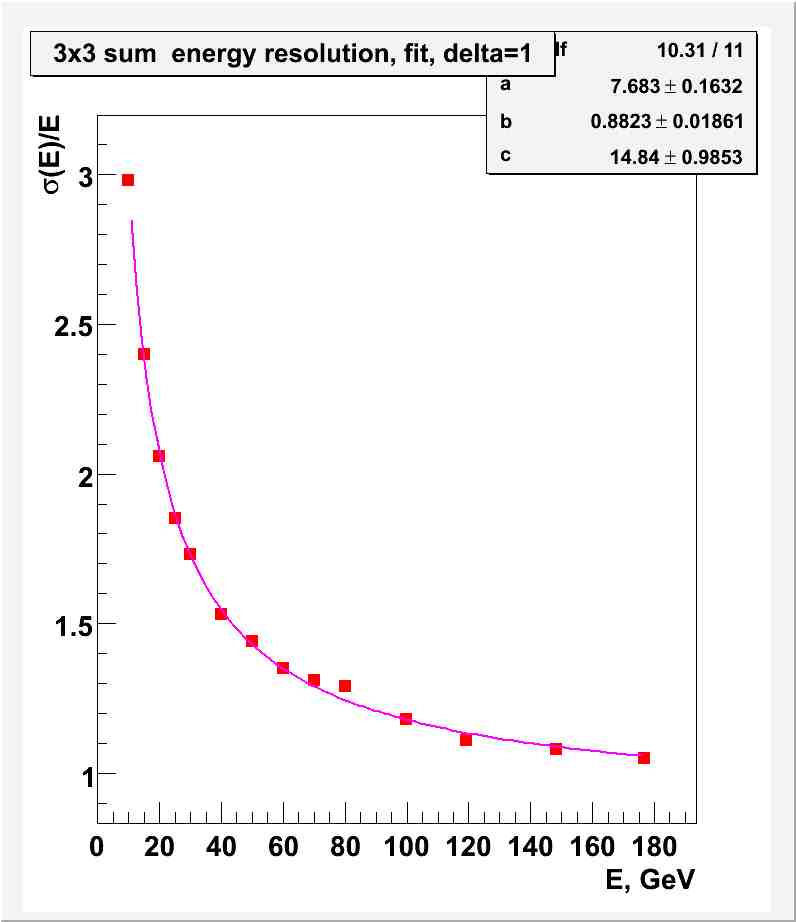 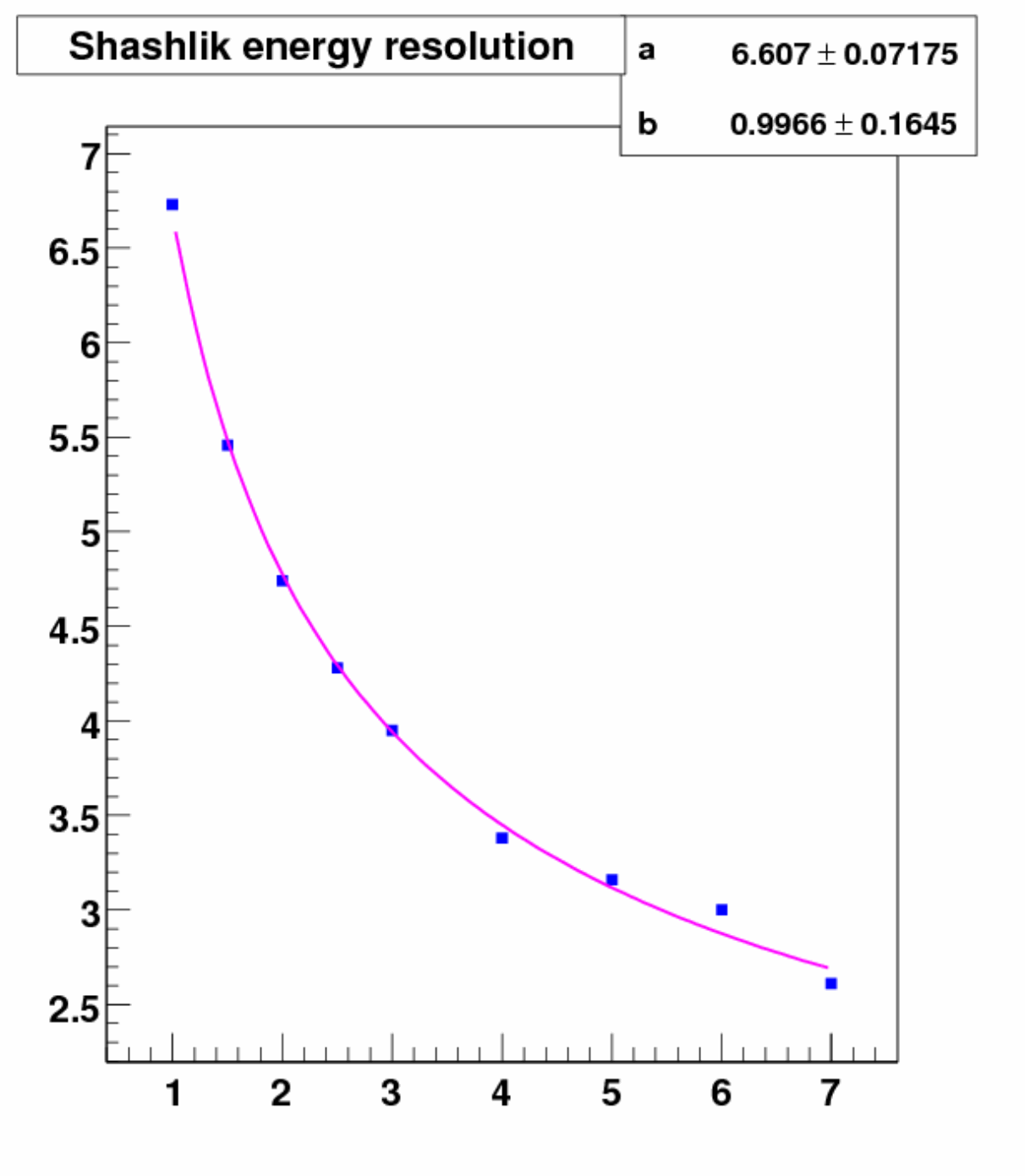 σE/E = a/√E   b
σE/E = a/√E   b    c/E
NA62, 21 October 2010
V.Polyakov, Shashlik calorimeter
10
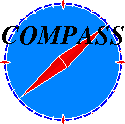 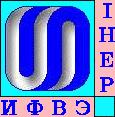 Uniformity, 4GeV electrons
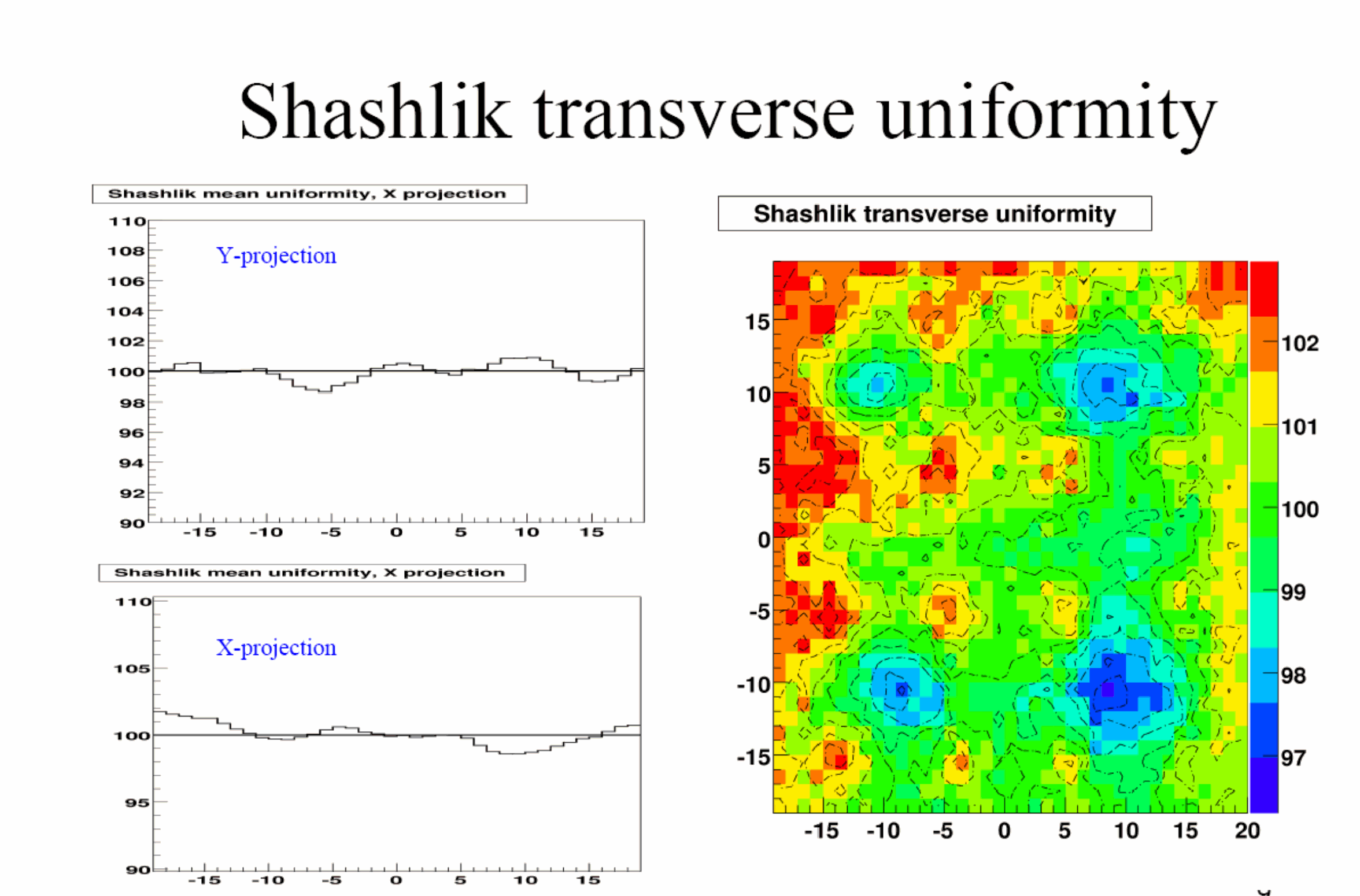 NA62, 21 October 2010
V.Polyakov, Shashlik calorimeter
11
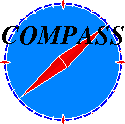 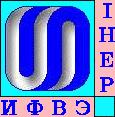 Mass production
Radiation hardness of scintillators was measured up to 250 krad 
Loading test
No changes in light yield and attenuation after 4 month of loading with 120 kg
Online control:
The spread of light yield for scintillators is less than 3%
The spread of the thickness of lead is less than 80μk ( 10%)
Measurements of light yield and attenuation length for each spiral Shashlik modules
Attenuation length > 1.7m
Light yield > 400 photoelectrons per MIP
Production speed – 200 modules per month
NA62, 21 October 2010
V.Polyakov, Shashlik calorimeter
12
IHEP Scintillator Fasilities
www.ihep.ru/scint/index-e.htm
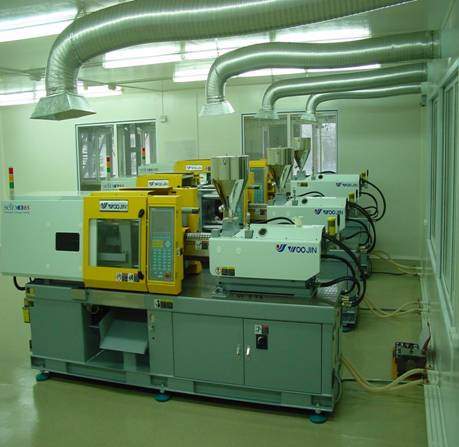 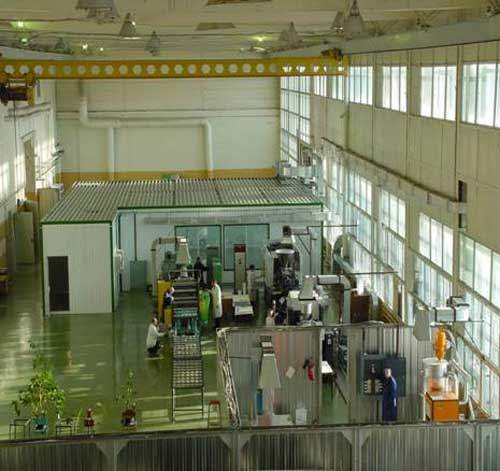 NA62, 21 October 2010
V.Polyakov, Shashlik calorimeter
13
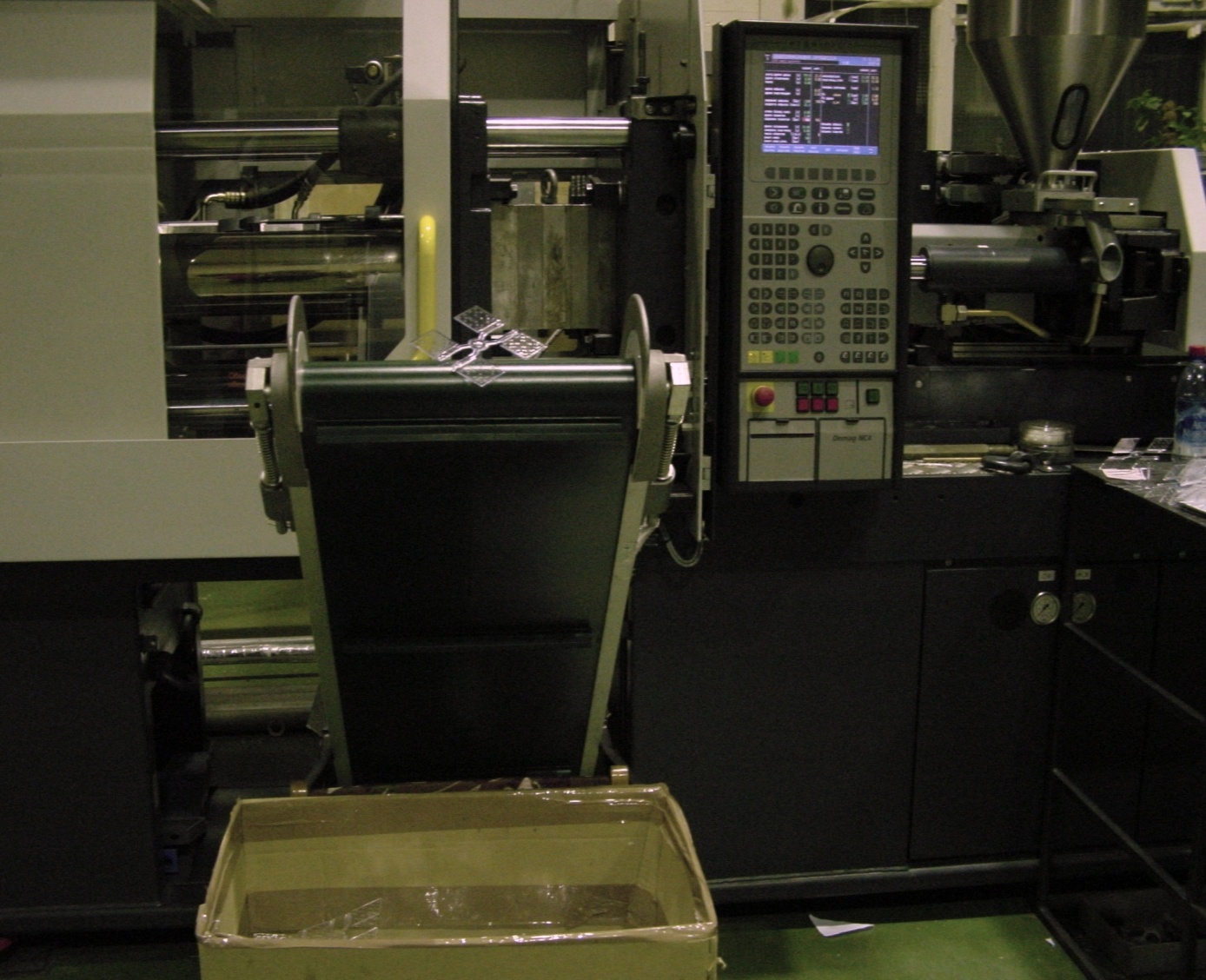 Mould
Scintillators
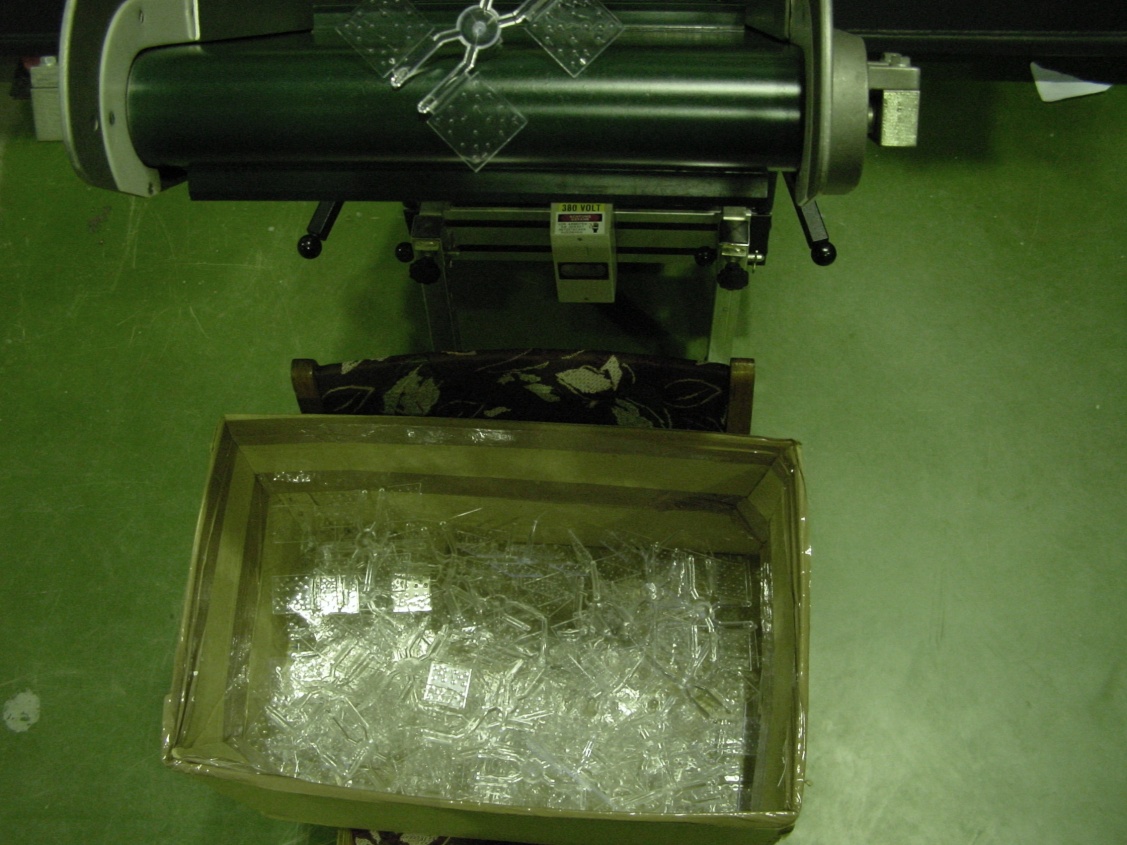 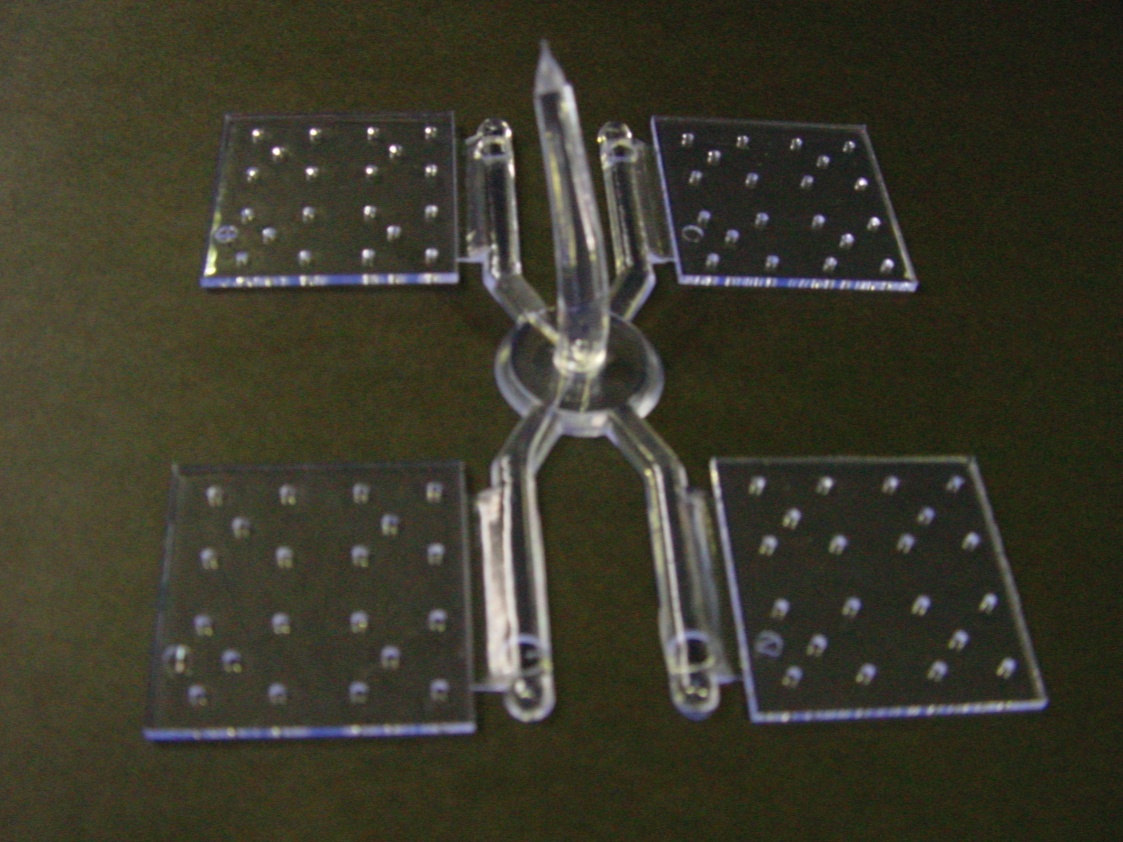 NA62, 21 October 2010
V.Polyakov, Shashlik calorimeter
14
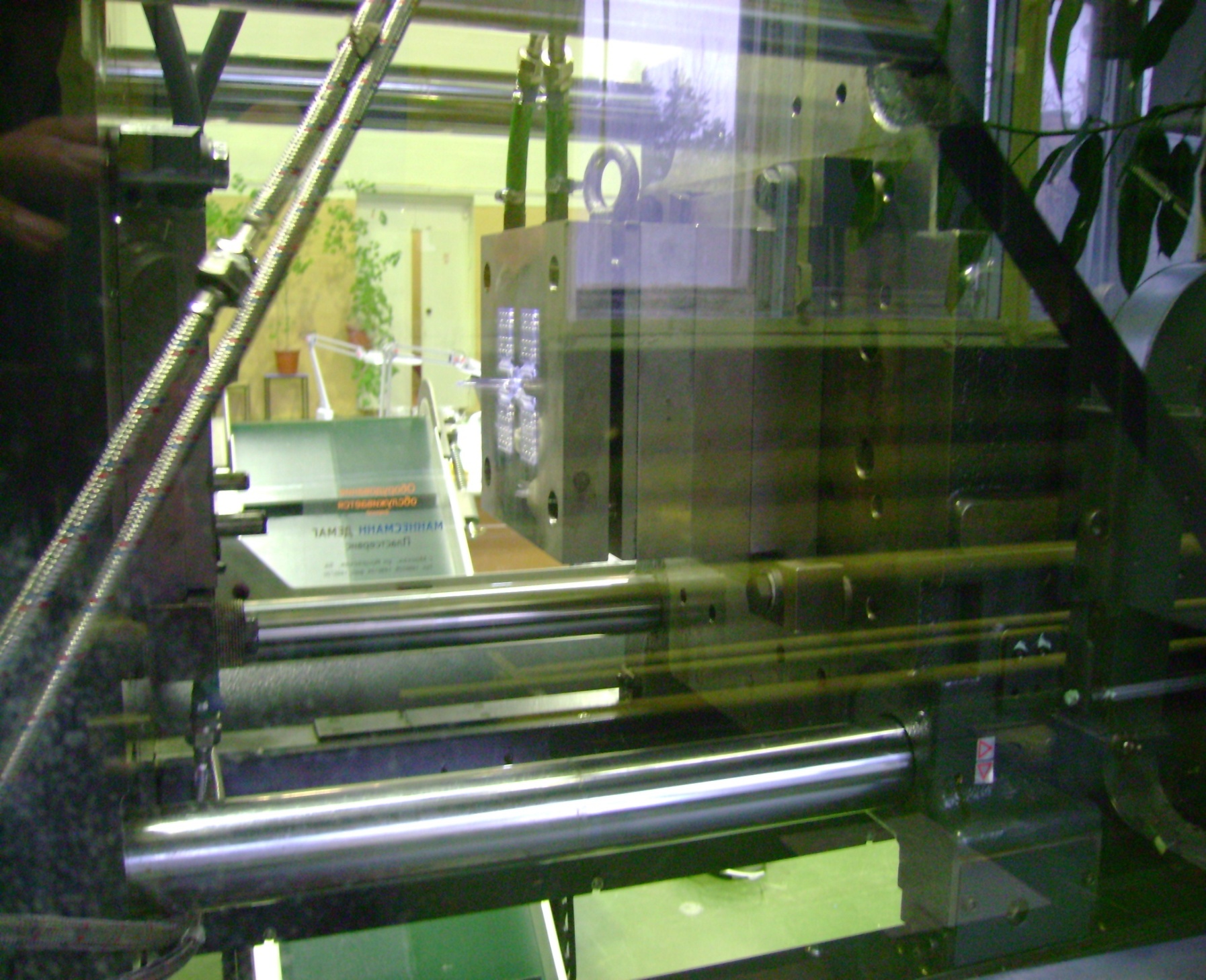 Scintillators
NA62, 21 October 2010
V.Polyakov, Shashlik calorimeter
15
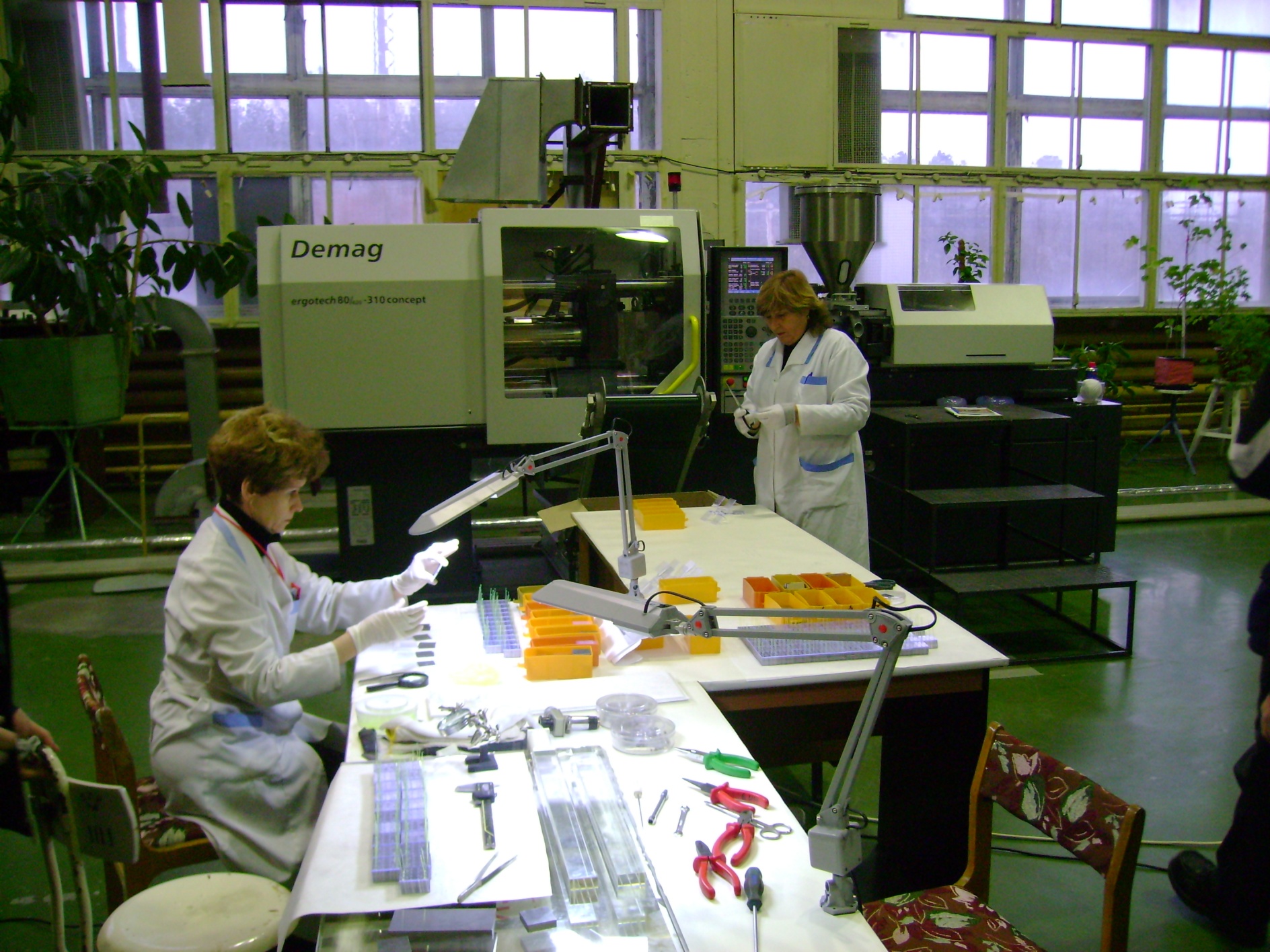 NA62, 21 October 2010
V.Polyakov, Shashlik calorimeter
16
Our module?
*  Our requirement (see Jin’s talk)
similar total length, 20 radiation length, 40cm
Lead < 0.6mm for better resolution

New stamp and molds, $50K
material cost 20%, production 80%
1.  4x4cm, $370,
8x8cm,  $370*(0.8+0.2*4) = $700
11x11cm,  $370*(0.8+0.2*8.5) = $1000
15x15cm,  $370 *(0.8+0.2*15) = $1400
17
Coverage
Factor 0.5 for PVDIS with current baffle design
Both areas are similar if we can rearrange the modules
18
Shashlyk Type Cost (IHEP)
$4M
19
Calorimeter in Solenoid Flux Return
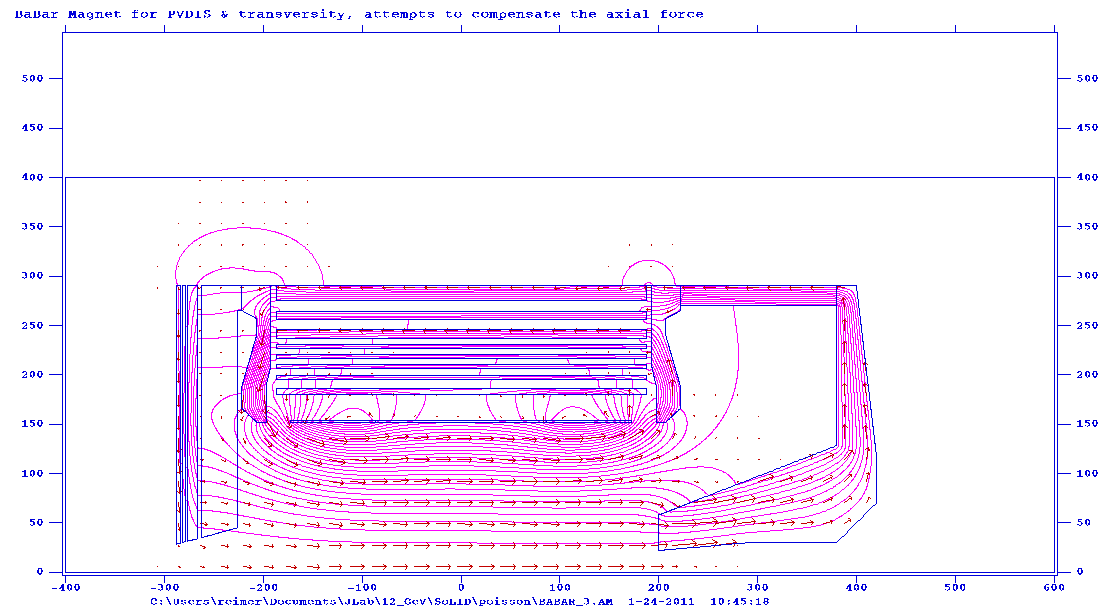 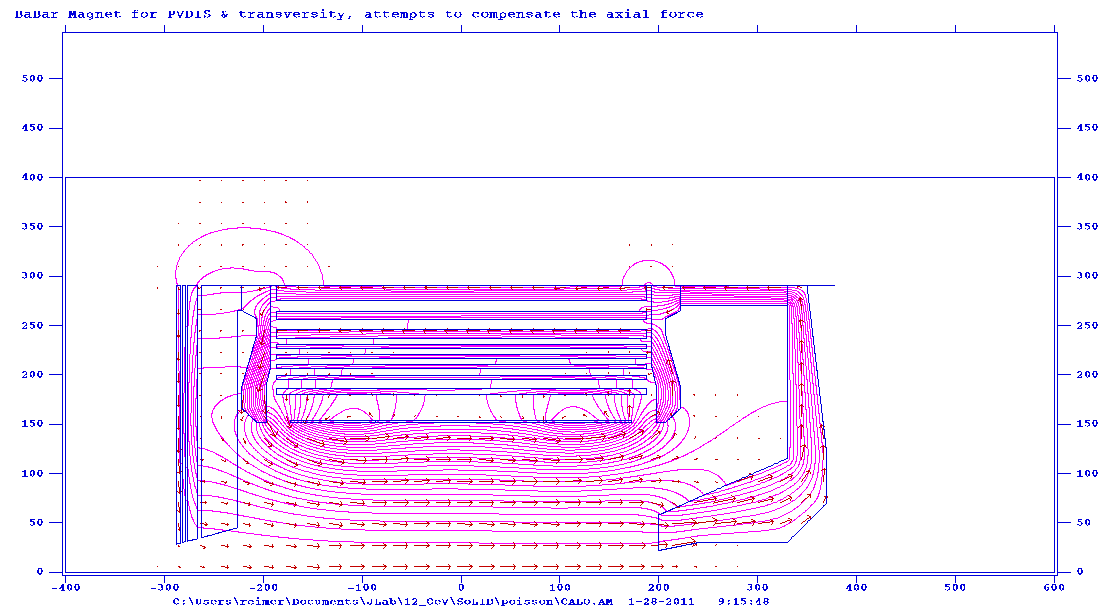 How to get the light from the calorimeter to a photosensitive detector?
APD’s
Light Guides out of field region
Use flux return for calorimeter
PMT in >10 G
Calorimeter
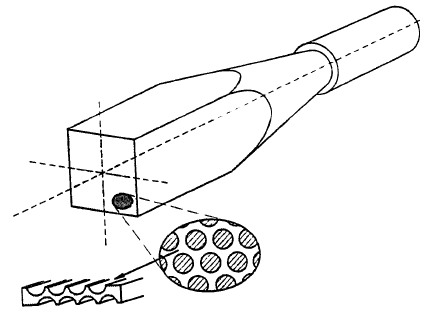 20
Test module simulation
90cm(height)x32cm(width)x60cm(depth),
material:(fiber+absorber)=1:1, 
fiber along Z, layer along Y,  optional 2T field along Y
                       W/SciFi                                                Fe/SciFi
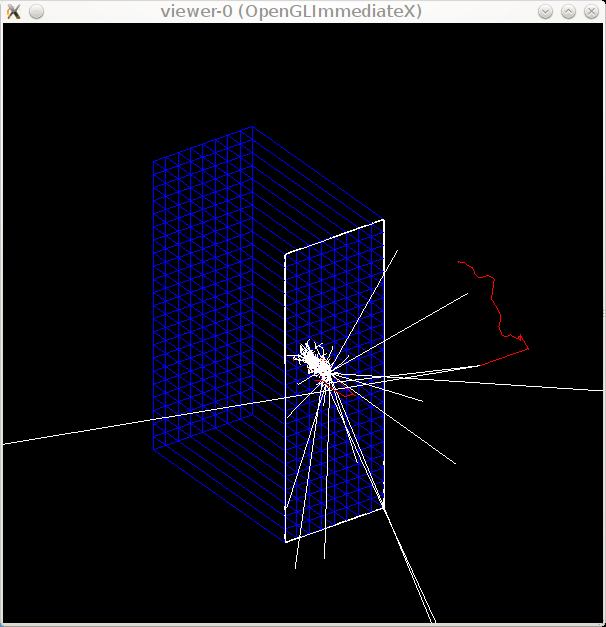 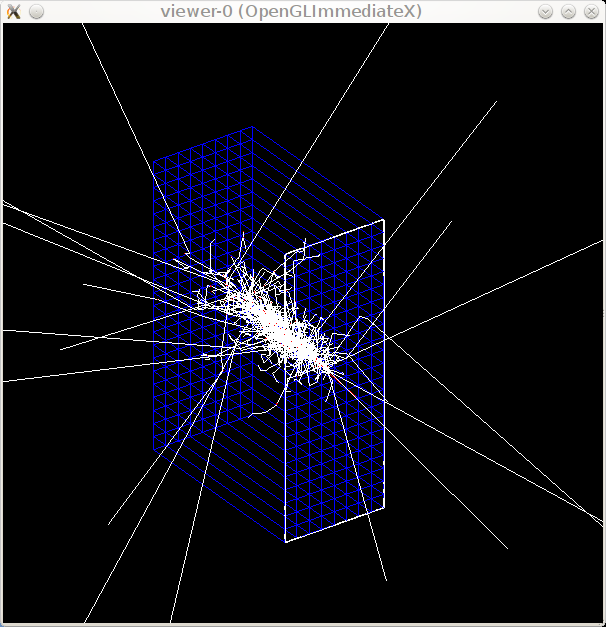 21
Test module simulation
resolution
Sampling fraction
loss
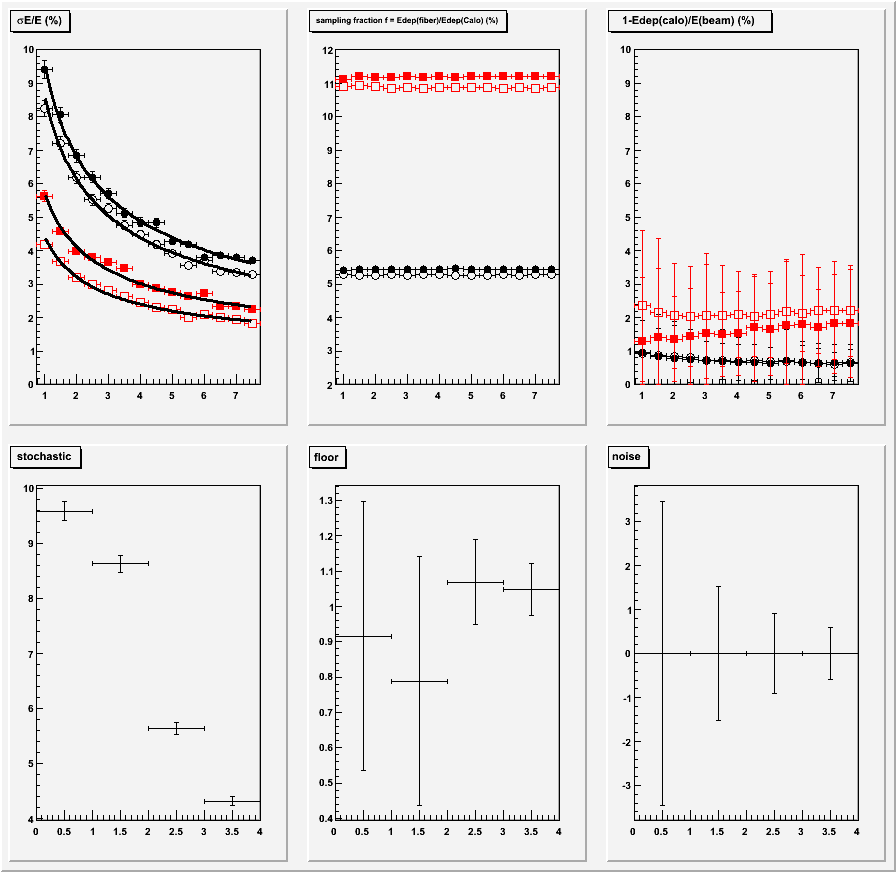 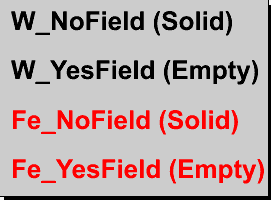 noise
Stochastic
floor
22
Test module simulation
resolution
Sampling fraction
loss
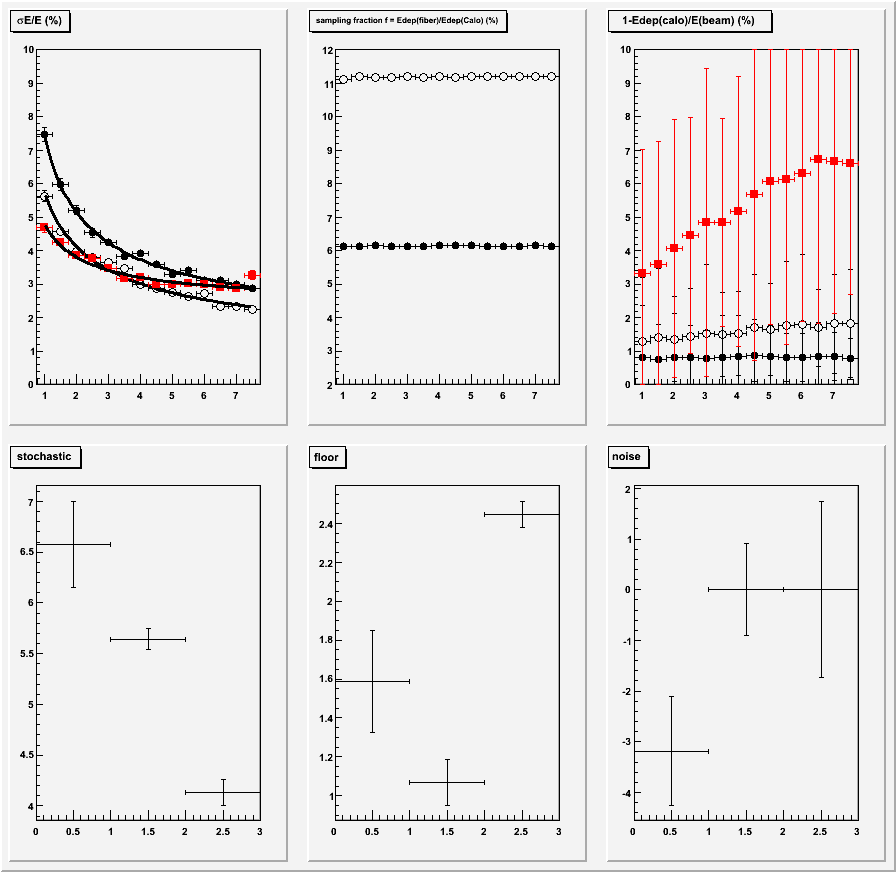 Iron:fiber area ratio
 2.55  (solid black)
 1.27  (empty black)
 0.64   (solid red)

Iron:fiber thickness ratio
 1:2  (solid black)
 1:1  (empty black)
 2:1   (solid red)
noise
Stochastic
floor
23
Test module simulation30cm shower with Iron, 4cm preshower with Tungsten
Fe/SciFi, electron                    Fe/SciFi, pion
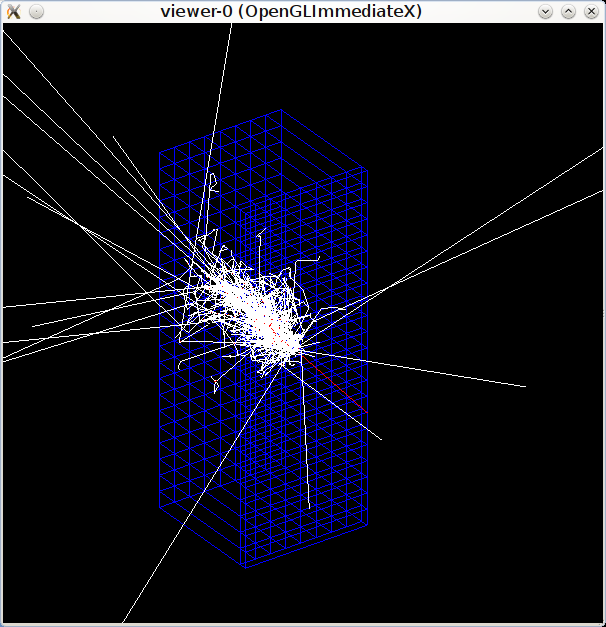 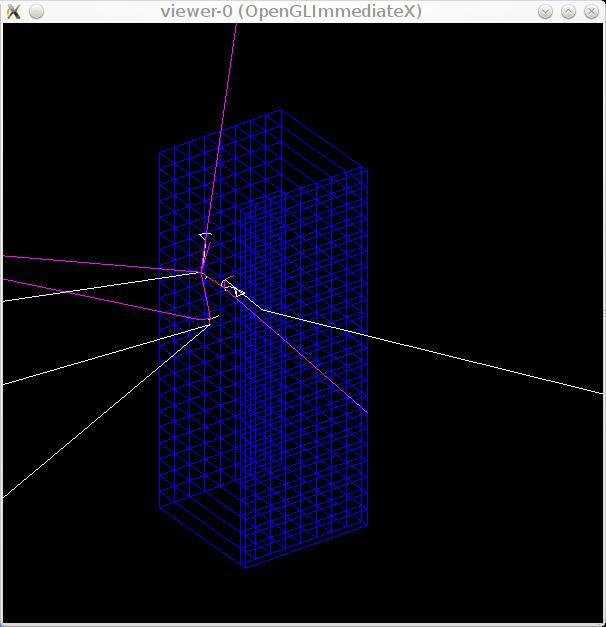 24
SciFi Module Cost
Kuraray SCSF-78 Mutilclad fiber 0.5mm, $1/m.
Assume iron fiber thickness ratio 1:1. Each fiber is 30cm in length.
Fiber cost about $1.5M
Iron cost in magnet yoke?
Number PMT depends on segmentation, suppose 11x11cm with regular PMT 900*0.5k=$0.5M
R&D, production  $0.5M?
Total cost $2.5M?
25
Which One to Choose?
SciFi in flux return. 
    Need more R&D, use cheaper PMT and cost less. Easy to maintain.
Shashlyk
    easier to get, Less R&D, use expensive field resistive PMT.
26
Energy flux estimatation
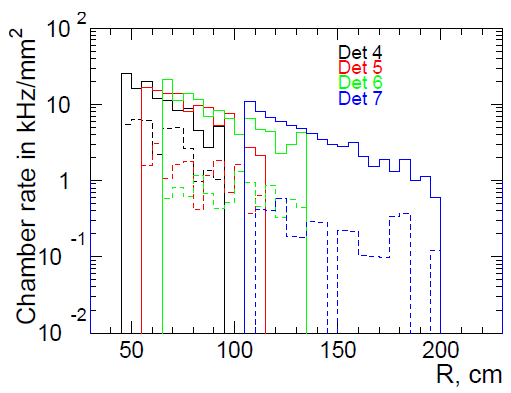 400krad/y
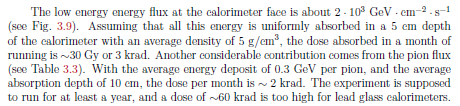 27
Backup
.
28
Total cost
For 11x11 segmentation, with DAQ, cable, electronics, support structure, we have about $4M


Engineer and technician: 2 men year
Student: 5 men year
Some will be shared with large angle EC
Manpower
29
Shashlyk prototype module parameters
9 modules assembled in matrix 3x3
380 layers of 0.3-mm lead and 1.5-mm scintillator, total length 680 mm
Transverse size 110x110 mm2
Effective Moliere radius: RM=59 mm
Effective radiation length: X0=34 mm
Total radiation length: 20X0
Light collection: 144 (1212) fibers BCF-91A (1.2 mm)
PMT Hamamtsu R5800 as photodetectors
3 March  2008
Pavel Semenov, INSTR08@BINP, Novosibirsk
30
Shashlyk modules production
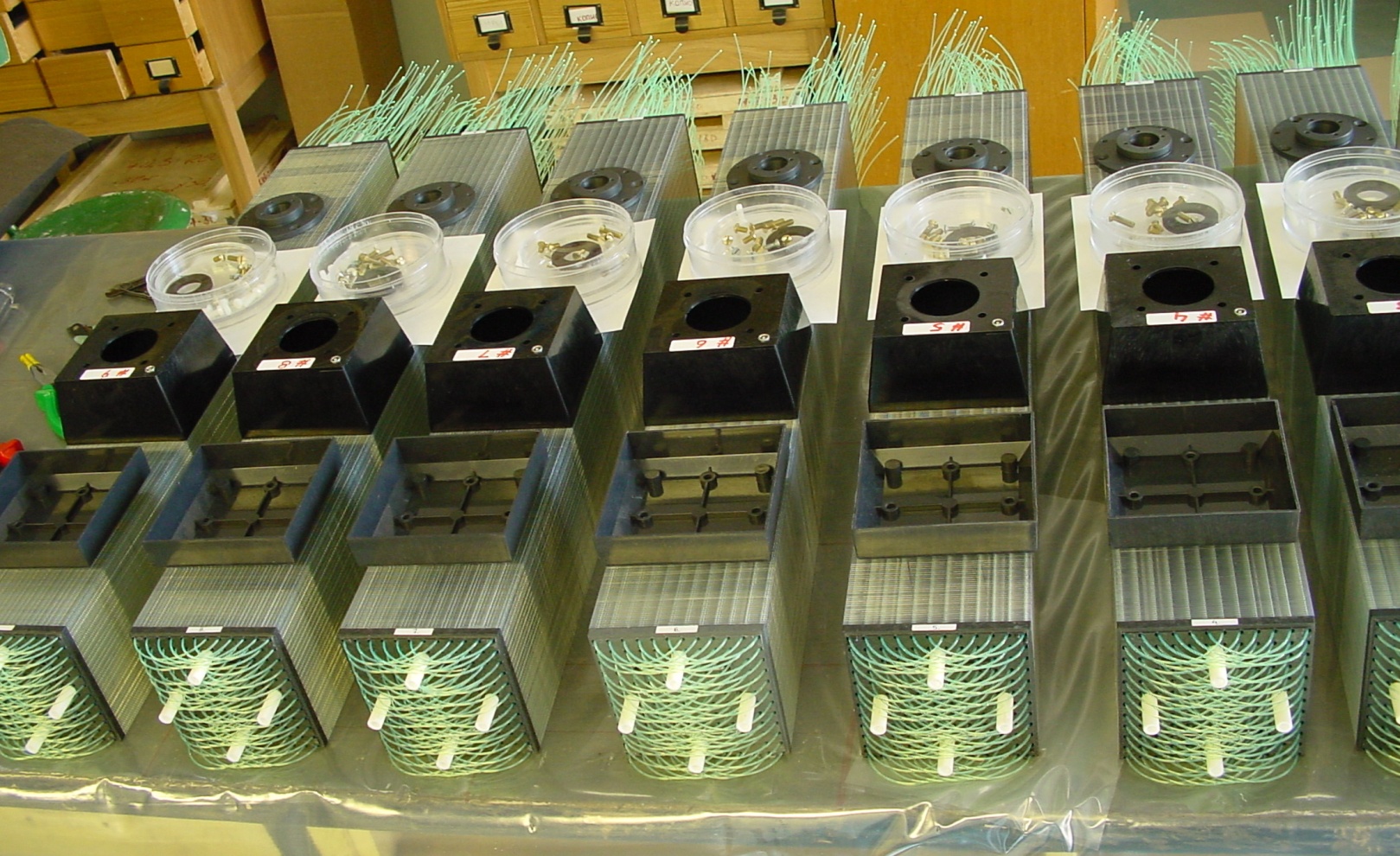 3 March  2008
Pavel Semenov, INSTR08@BINP, Novosibirsk
31
Shashlyk prototype pictures
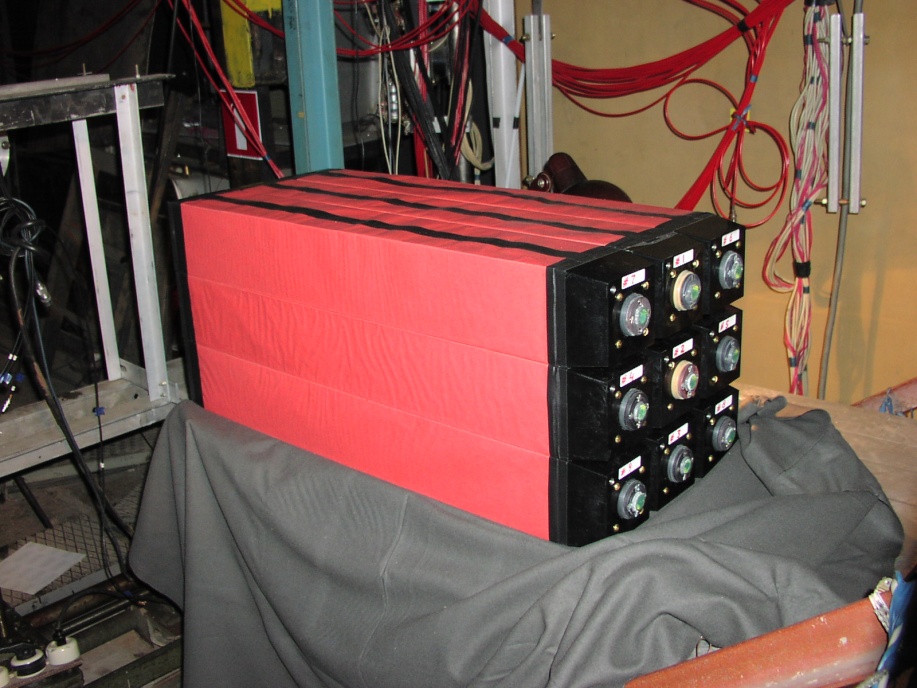 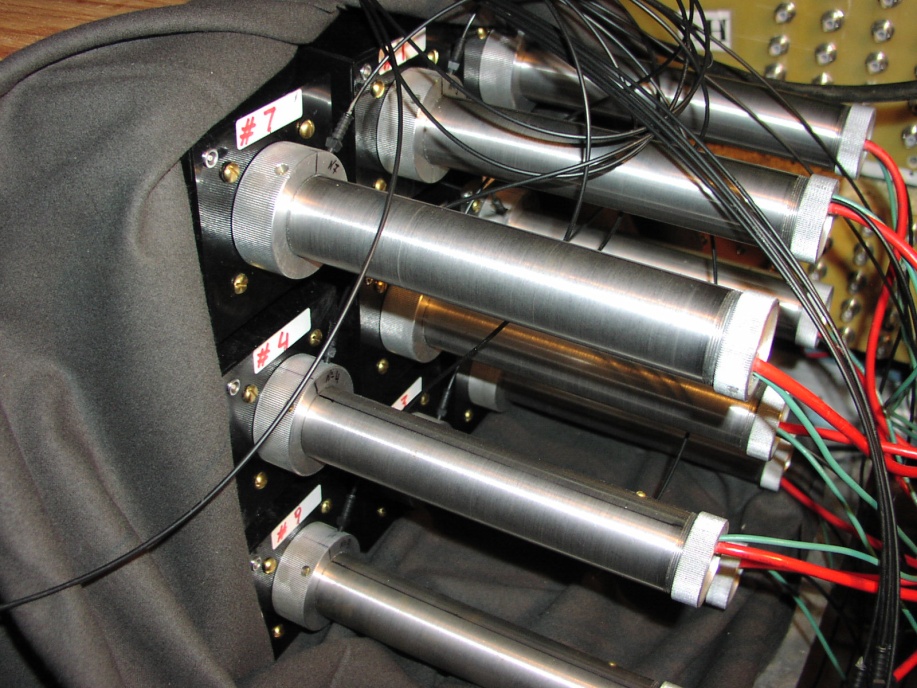 3x3 matrix of shashlyk modules and PMT attached to the modules
3 March  2008
Pavel Semenov, INSTR08@BINP, Novosibirsk
32
Minimum ionizing particle peak
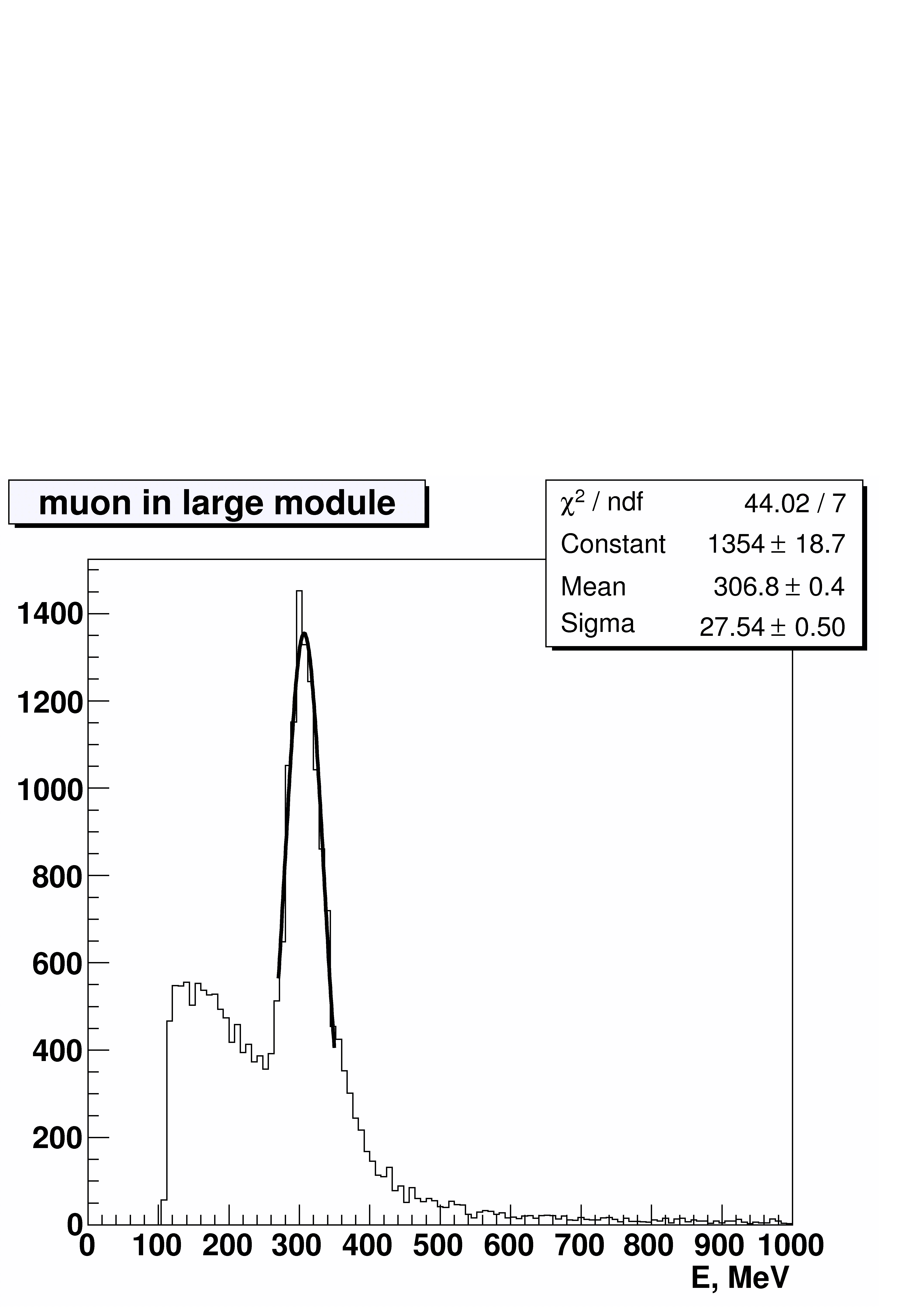 3 March  2008
Pavel Semenov, INSTR08@BINP, Novosibirsk
33
Energy Resolution dependence on  energy
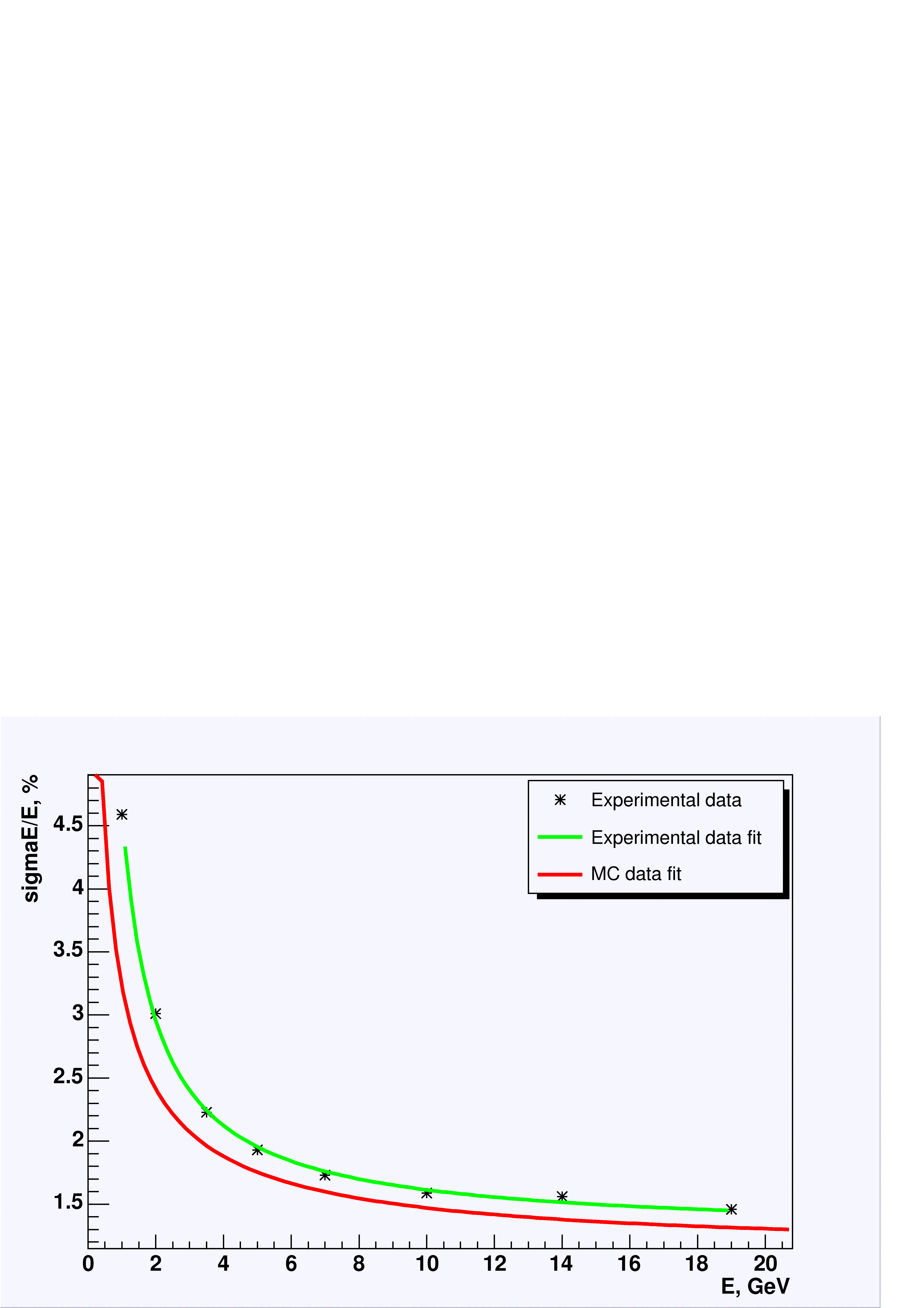 3 March  2008
Pavel Semenov, INSTR08@BINP, Novosibirsk
34
Energy Resolution parameterization
σE /E = a/E  b/√E  c [%], E in GeV 

Experiment data fit:        MC data fit:
a = 3.5 ± 0.3		    a = 0.0
b = 2.8 ± 0.2		    b = 3.0 ± 0.3
c = 1.3 ± 0.04		    c = 1.1 ± 0.7

Good agreement with MC without noise term.
Good agreement with previous studies of similar sampling modules at lower energies (2.9%/ √E at 220-370 MeV: Test beam study of the KOPIO shashlyk calorimeter prototype, G.Atoian, S.Dhawan,V.Issakov et al. CALOR-2004 Proceedings )
3 March  2008
Pavel Semenov, INSTR08@BINP, Novosibirsk
35
Position resolution (center) dependence on energy
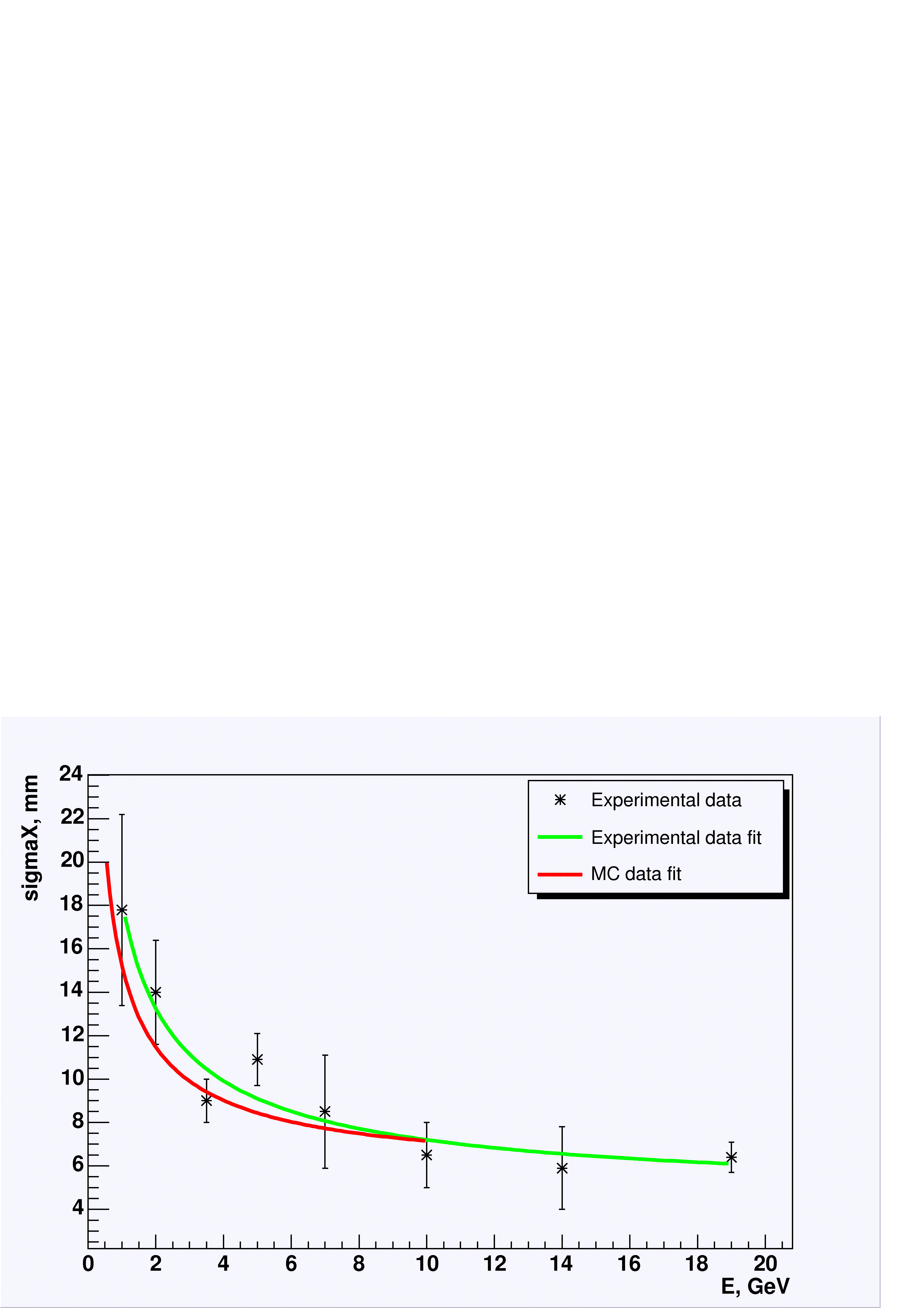 3 March  2008
Pavel Semenov, INSTR08@BINP, Novosibirsk
36
Position resolution parameterization
σx  = a/√E  b [mm], E in GeV
      Experiment data fit:        MC data fit:
a = 17.6 ± 0.9		    a = 14.2 ± 0.6
b = 4.6 ± 0.9		    b = 5.5 ± 0.9

Worst case – resolution at the module center. 
Resolution near the module edge is 3 times better
3 March  2008
Pavel Semenov, INSTR08@BINP, Novosibirsk
37
Calorimeter in Solenoid Flux Return
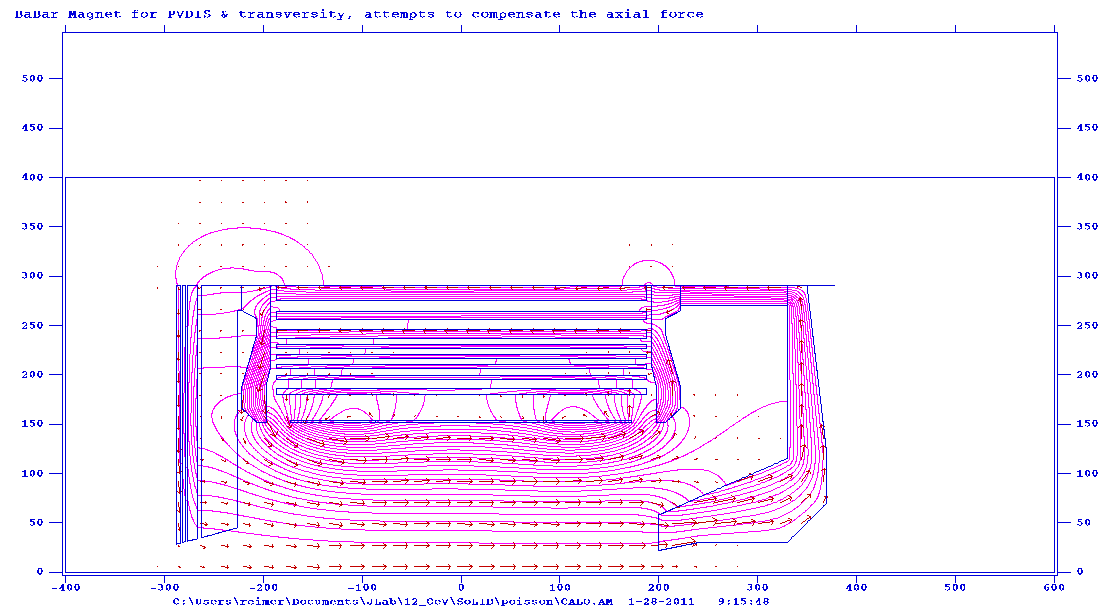 Open Questions:
What does magnetic field do the shower? 
My guess is that charged particles in the EM shower will curl up causing the shower to become shorter and wider
How does magnetic field affect resolution in Energy and in  space?  Is this a strong function of field strength or direction?
What resolution do we need?  [Pb:SciFi at ~1:1 gives 4.5%/sqrt(E)]
Is Iron dense enough?
How does the fiber affect the Magnetic flux return?
My guess is that we use and “effective” μ which is about half that of Fe.
Require detailed MC;  Have contacted D. Hertzog about simulations.

How do we cost this?
D Hertzog—driving cost is amount of fiber—Fe less dense than Pb thus need more fiber.
PMT in >10 G
Calorimeter
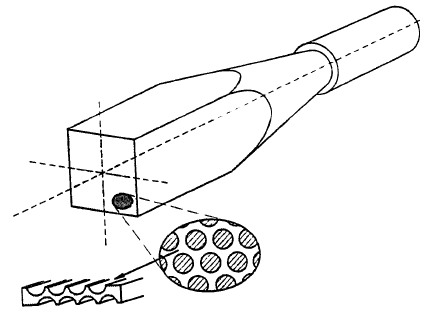 38
Mixture of radiation material and scintillation fiber(glue)
g-2  W/SciFi prototype
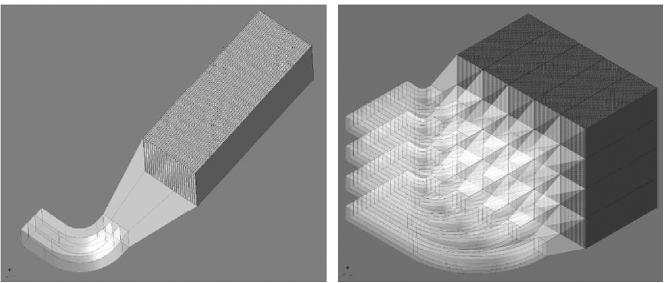 39
g-2 prototype test run
Data                             Simulation
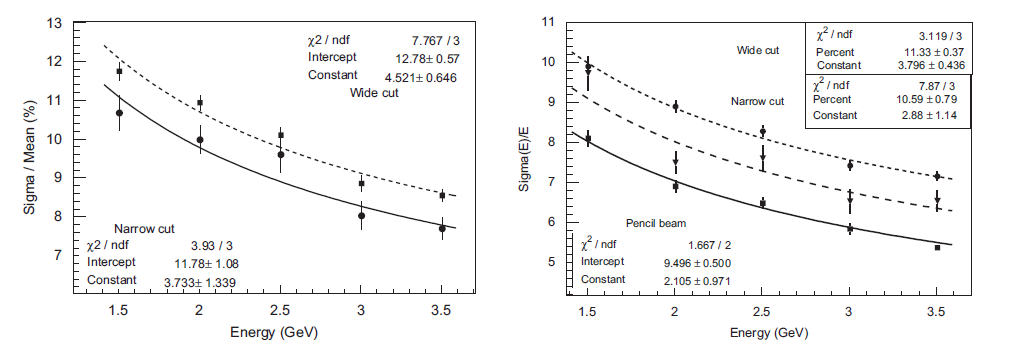 40
Test module simulation
90cm(height)x32cm(width)x60cm(depth),
material:(fiber+flue)=1:1, 
fiber along Z, layer along Y,  optional 2T field along Y
                       W/SciFi                                                Fe/SciFi
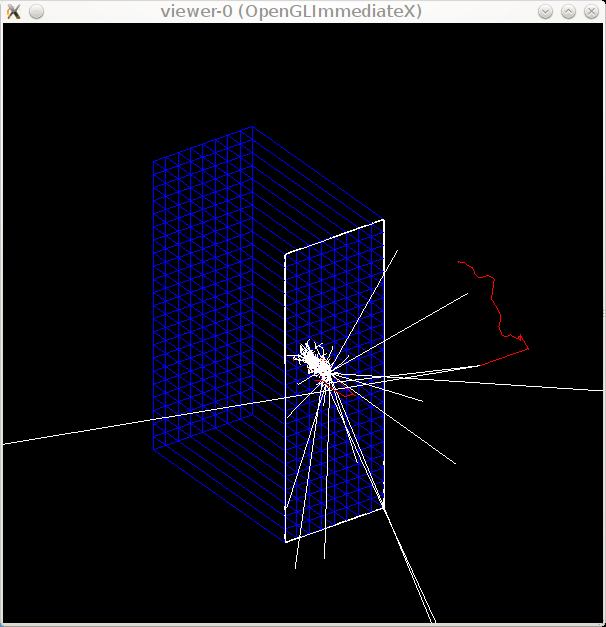 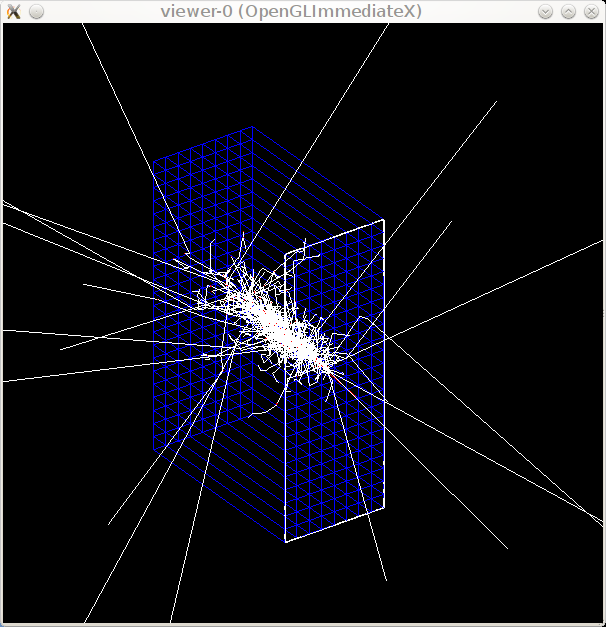 41
Test module simulationhit distribution (No Field)
W/SciFi
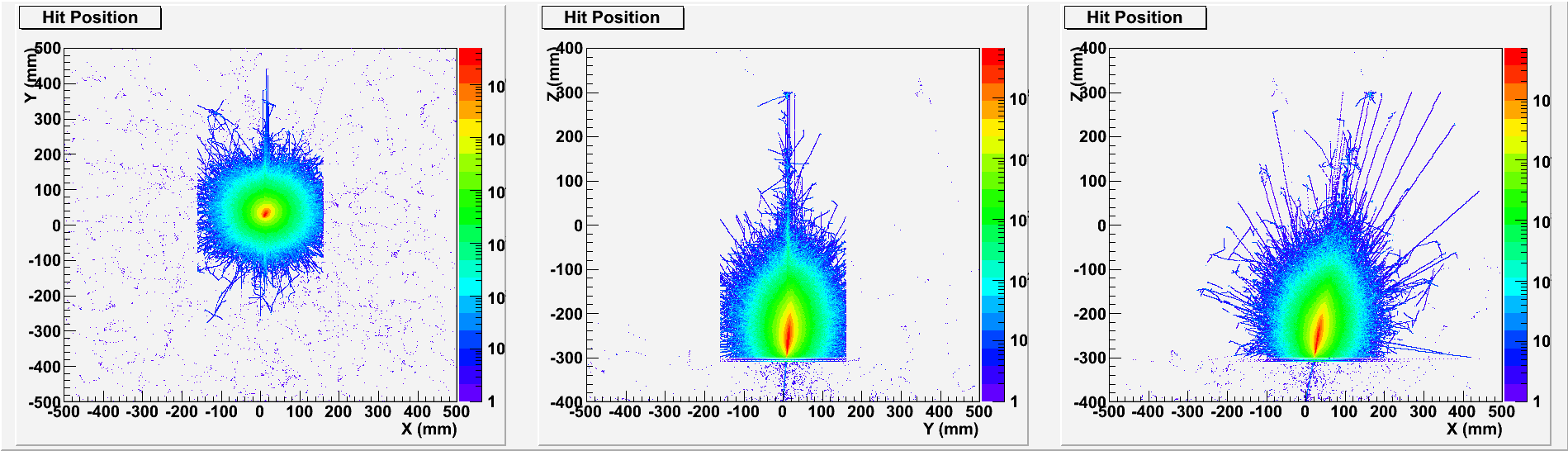 Fe/SciFi
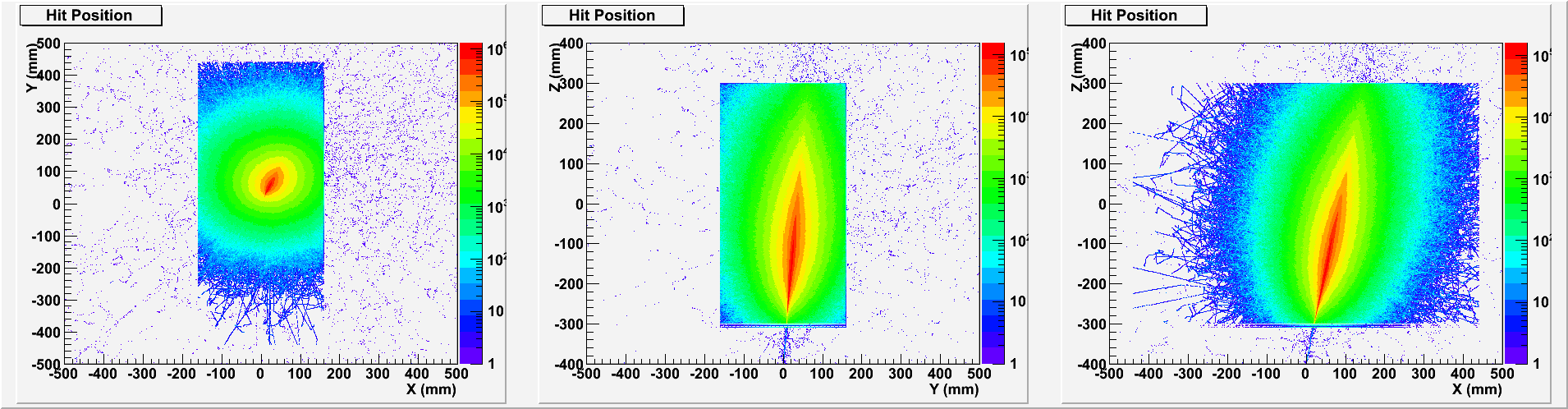 42
Test module simulationshower position and size
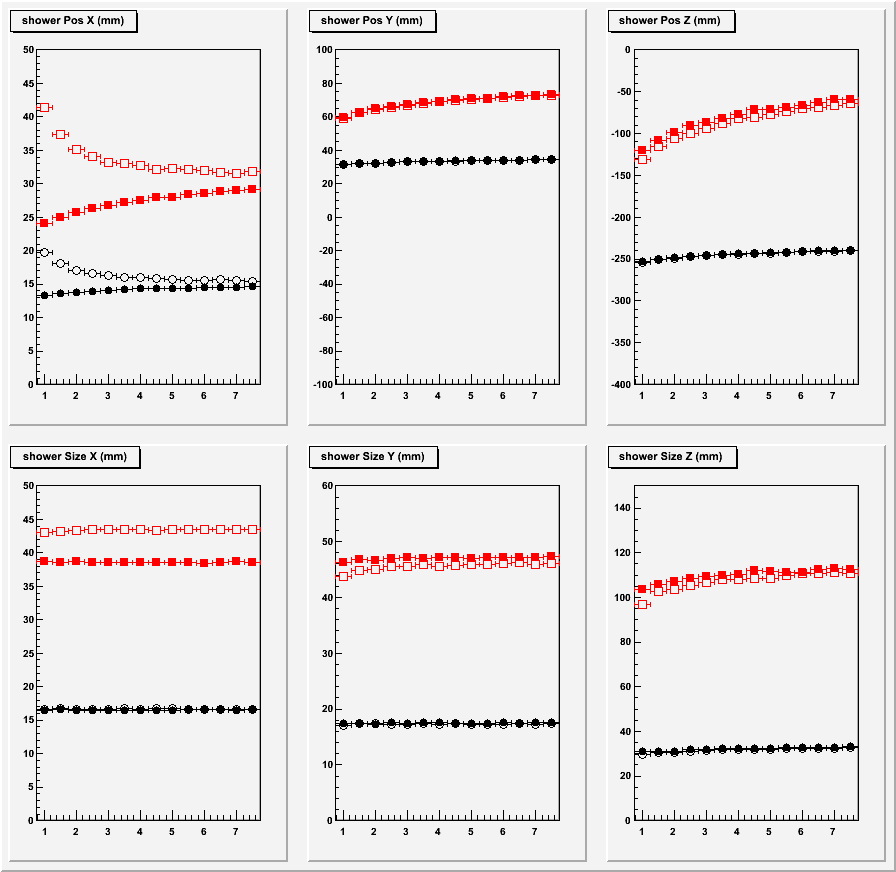 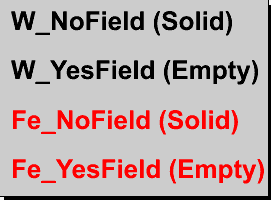 43
Test module simulation
resolution
Sampling fraction
loss
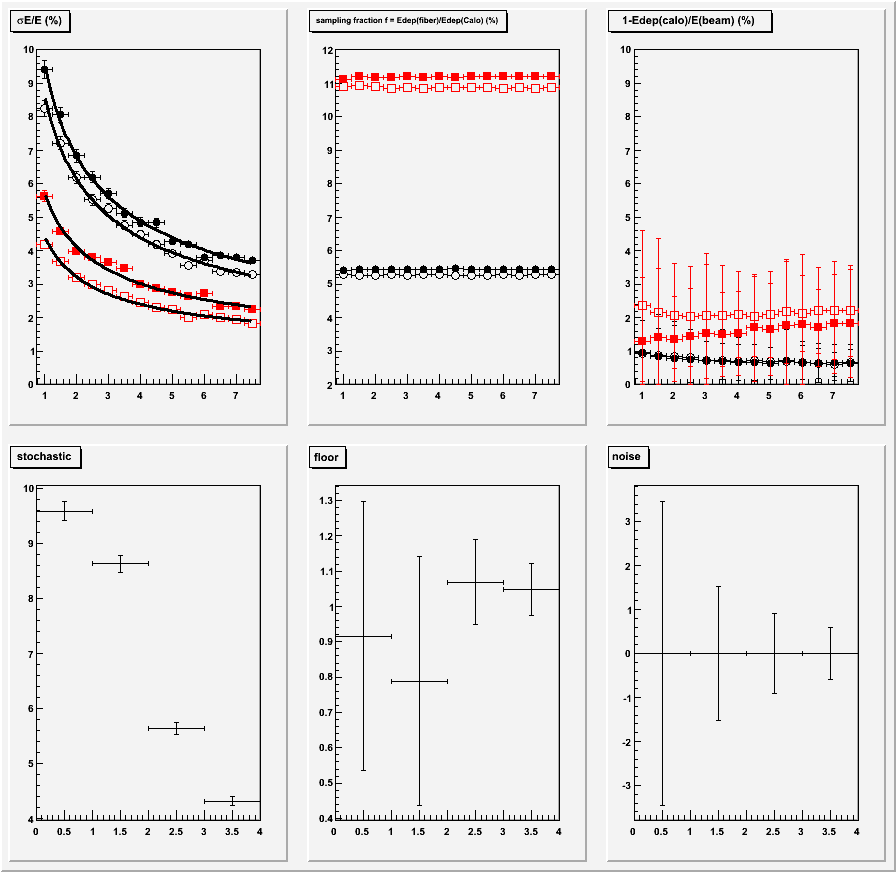 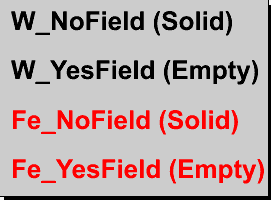 noise
Stochastic
floor
44
Test module simulationpion response
W/SciFi                                                Fe/SciFi
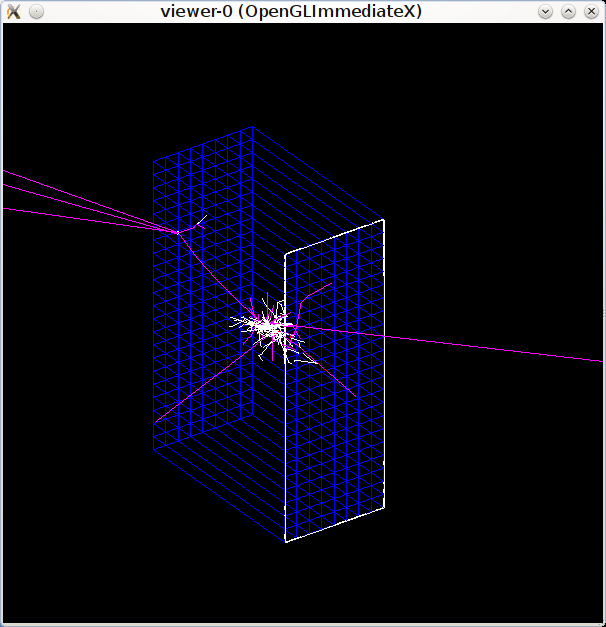 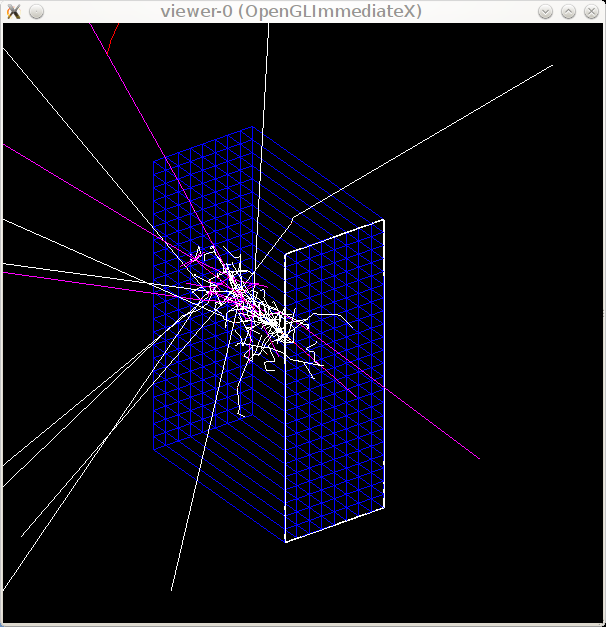 45
Test module simulationadd 4cm W preshower
electron eff 95%                     pion rejection 50:1
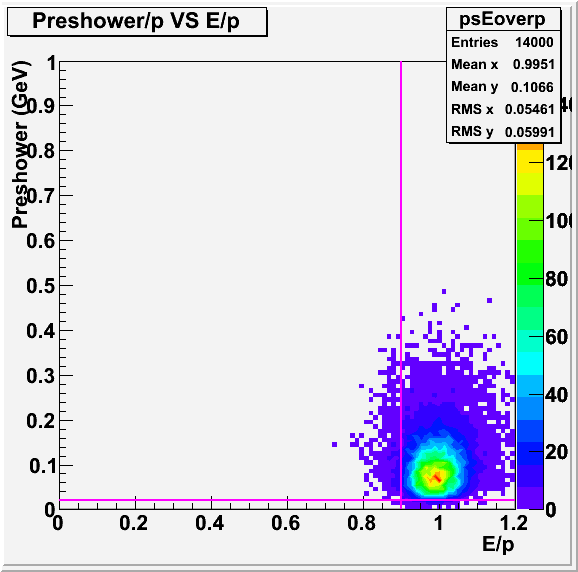 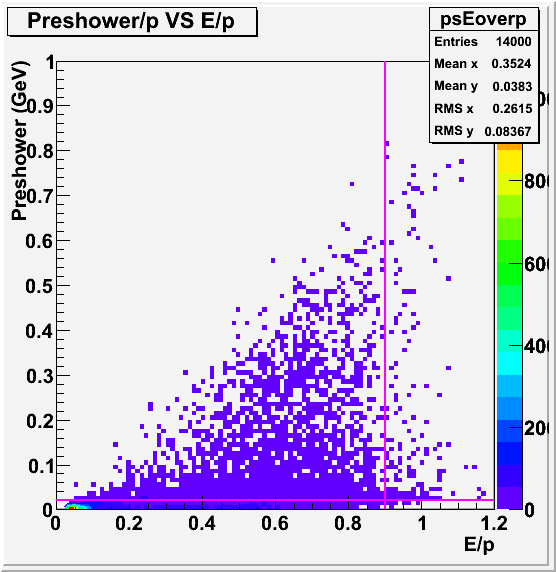 46
HallD Pb/SciFi BCALoptimazed for photon detection
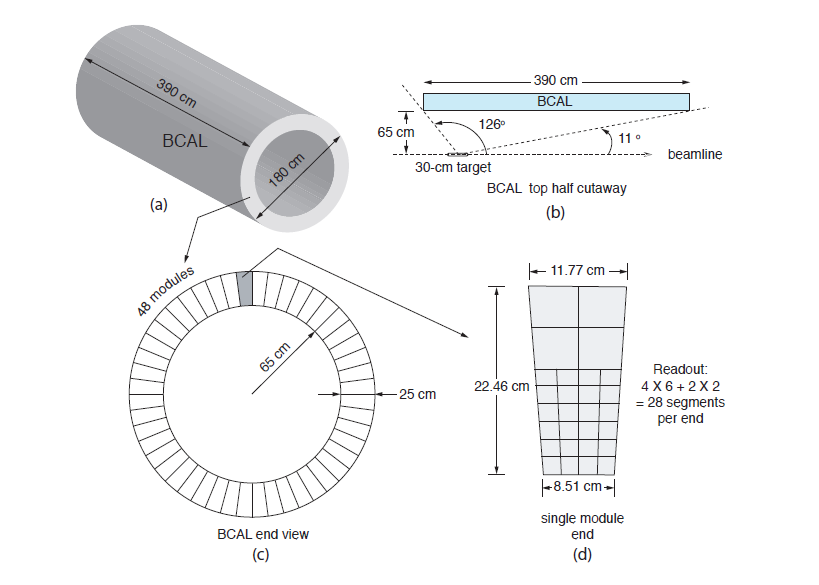 47